復旦高級中學學科特色簡介
整體目標
透過多元選修、加深加廣、彈性補強、特殊需求等課程規劃，建立以學習者為中心的學習風景。
多元選修課程
落實適性揚才的願景
特色選修課程
104學年度開設課程
共22門
105學年度開設課程
共22門
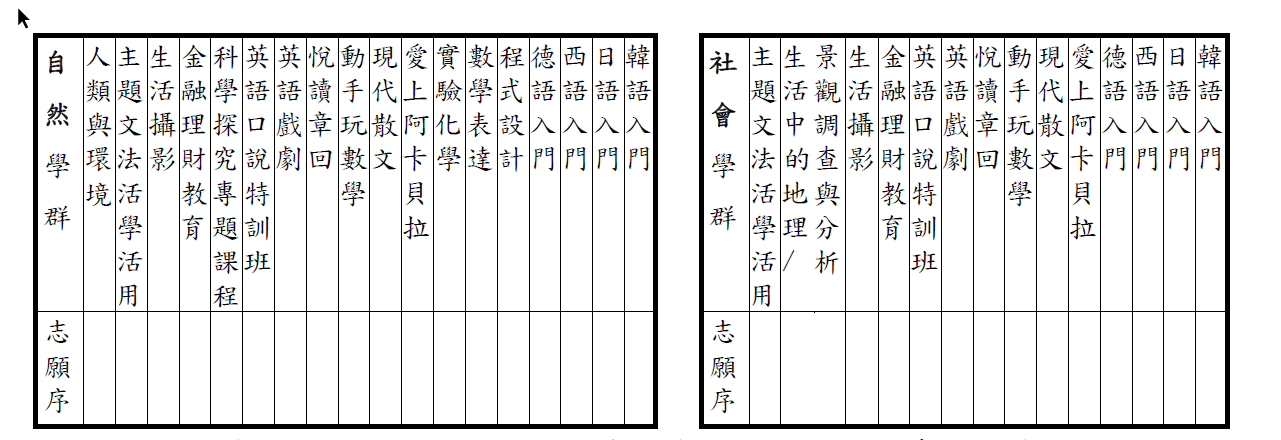 特色課程選修說明會
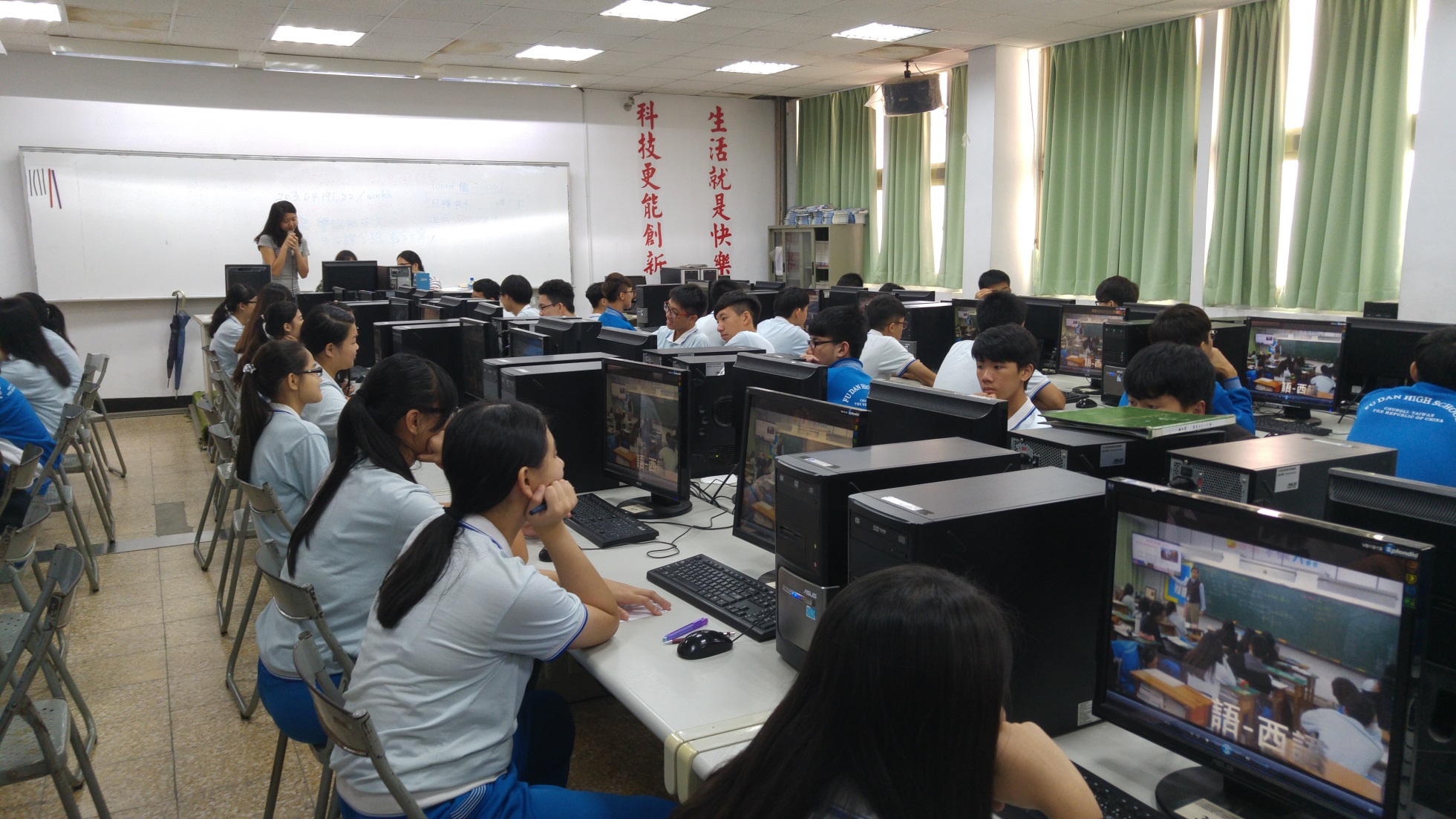 特色課程-物理專題(製作小板凳)
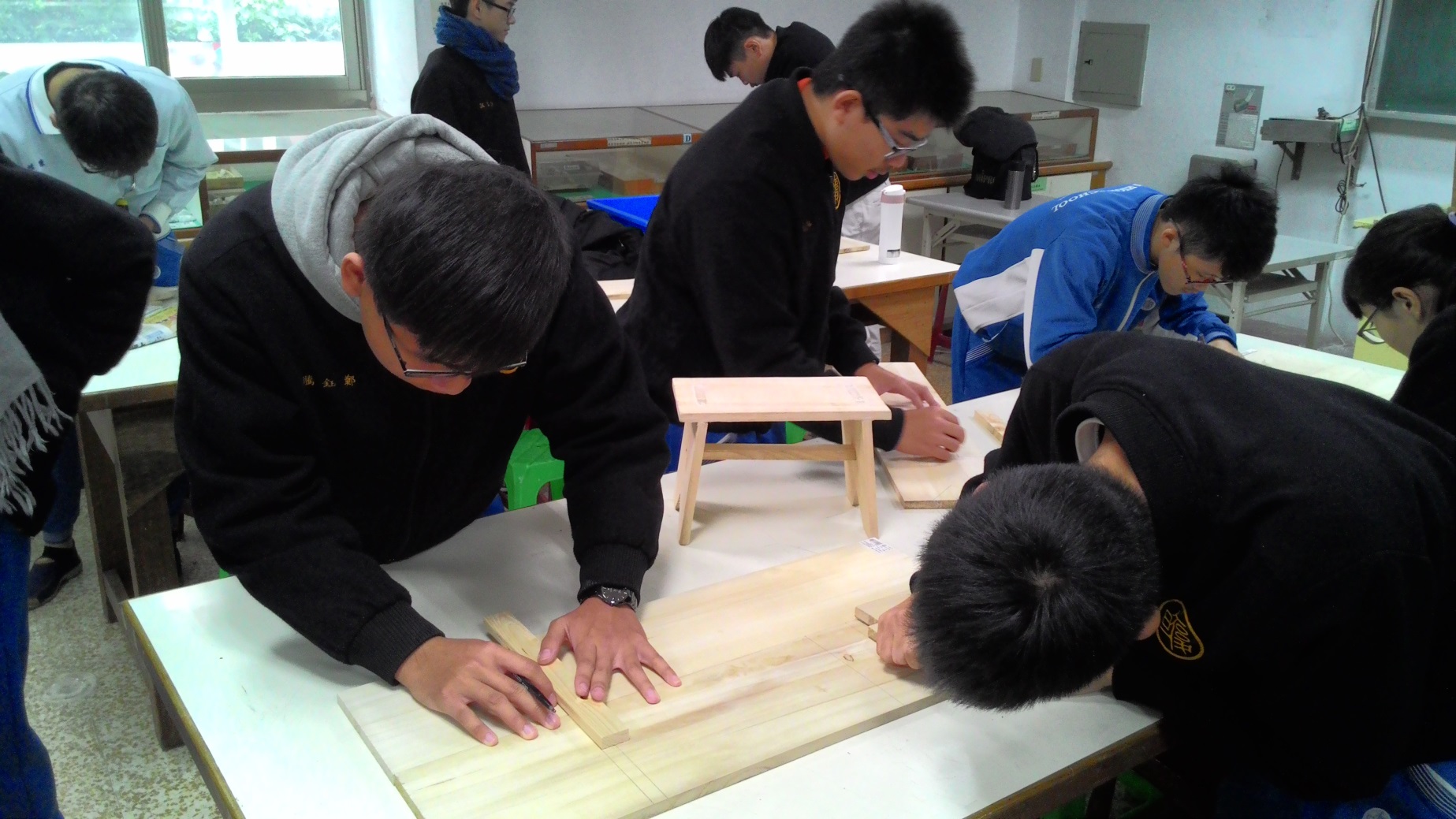 特色課程-物理專題(製作小板凳)
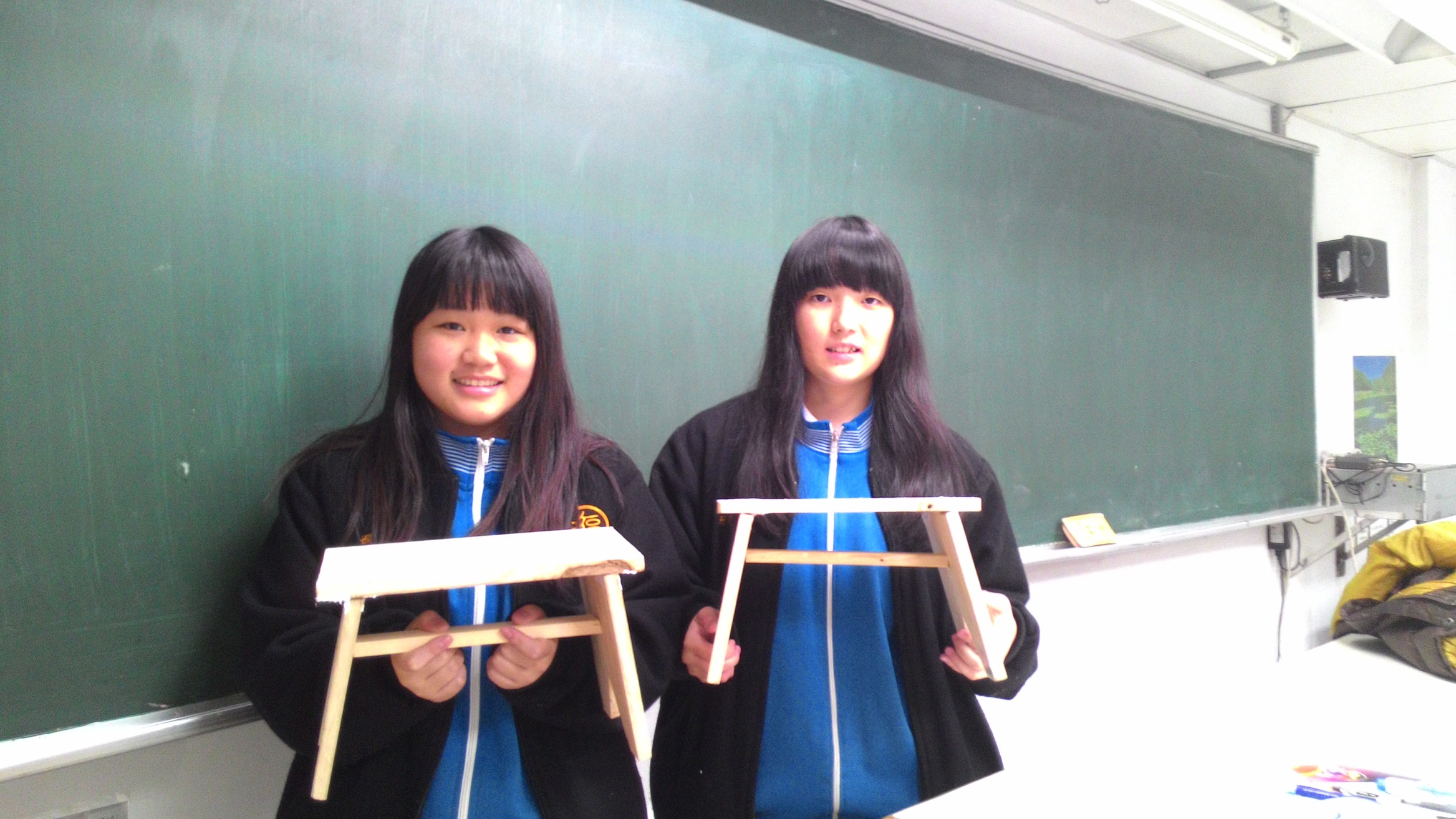 特色課程-物理專題(LED燈牌)
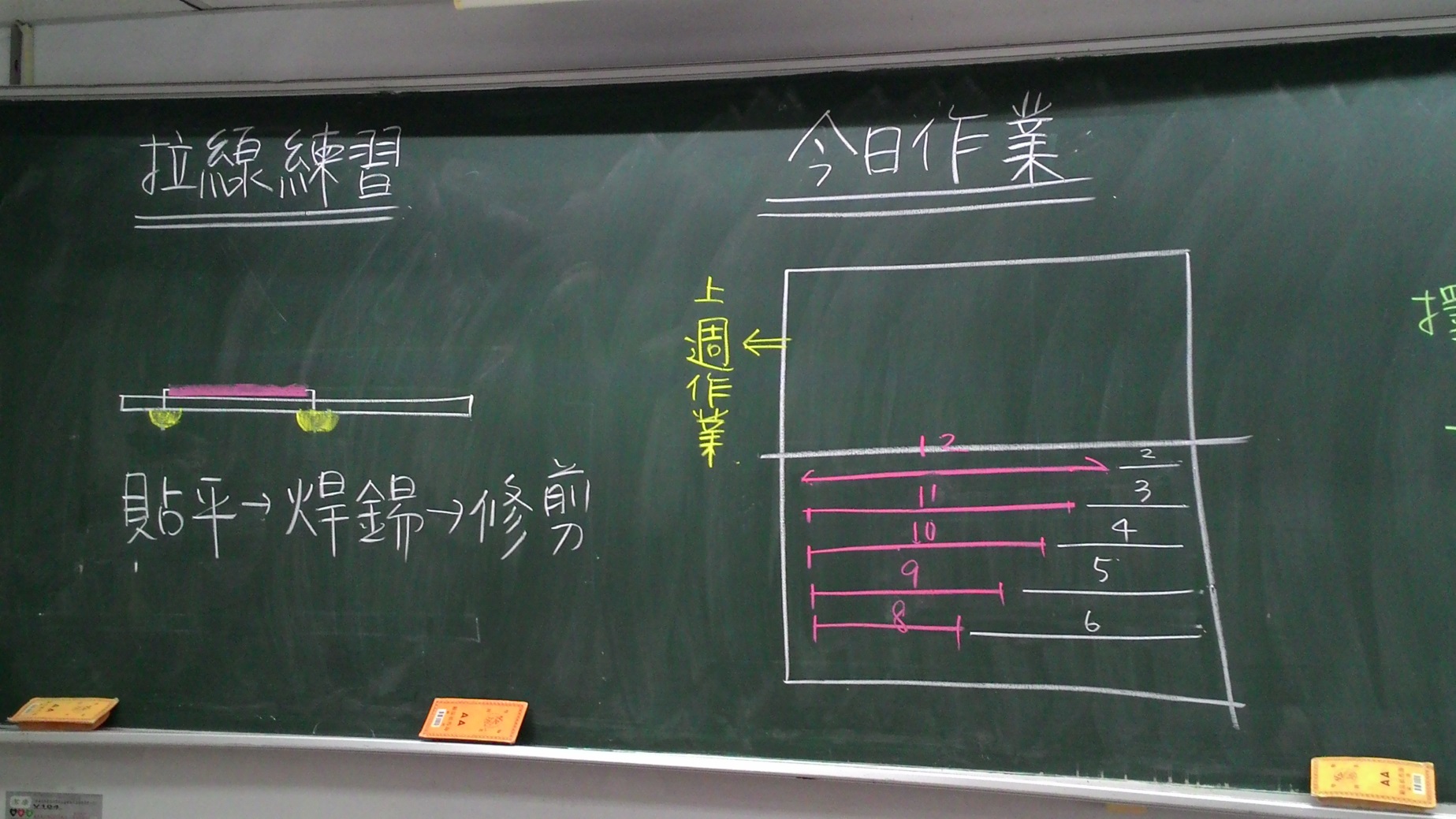 特色課程-物理專題(LED燈牌)
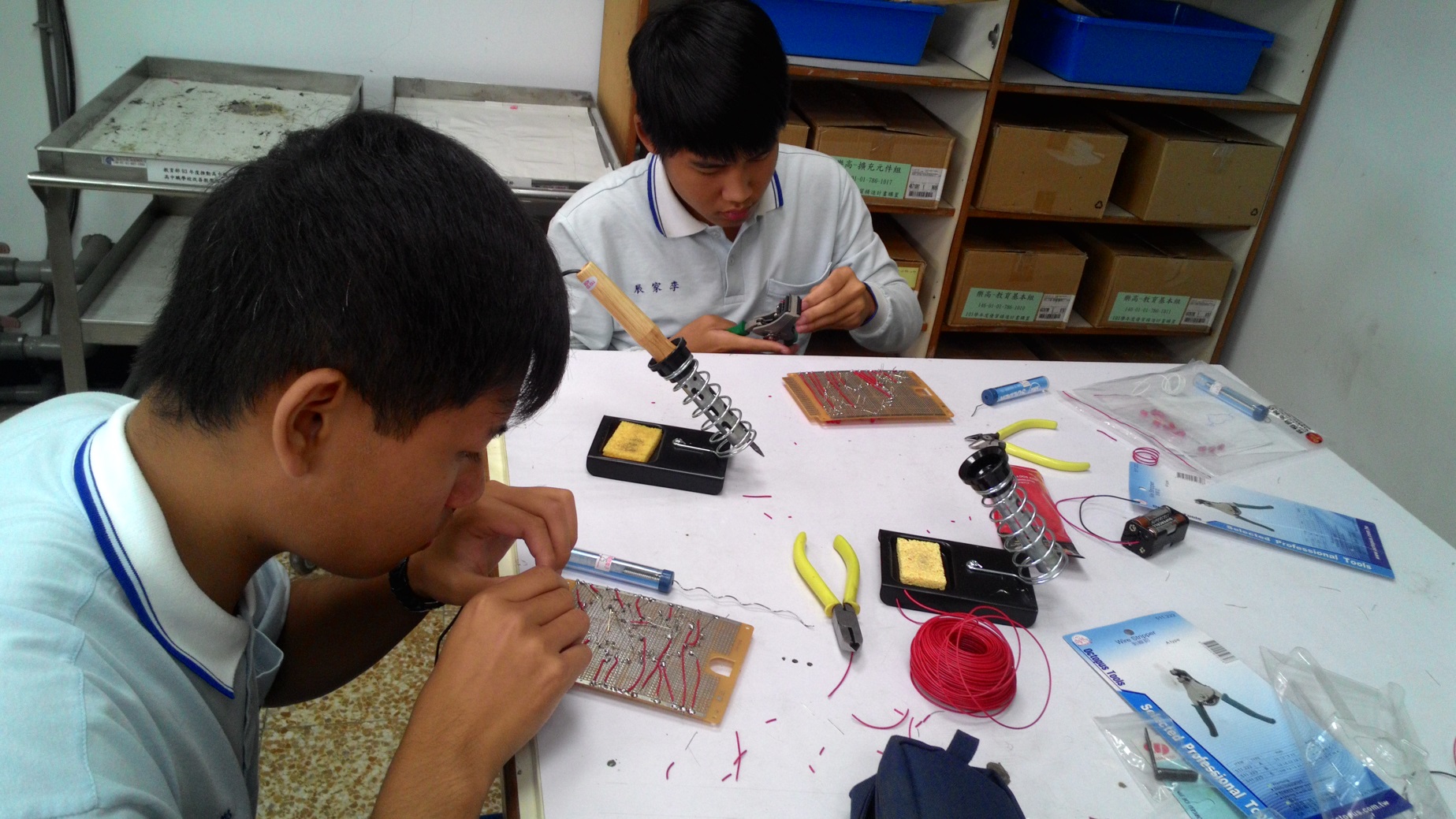 特色課程-人類與環境(環境汙染)
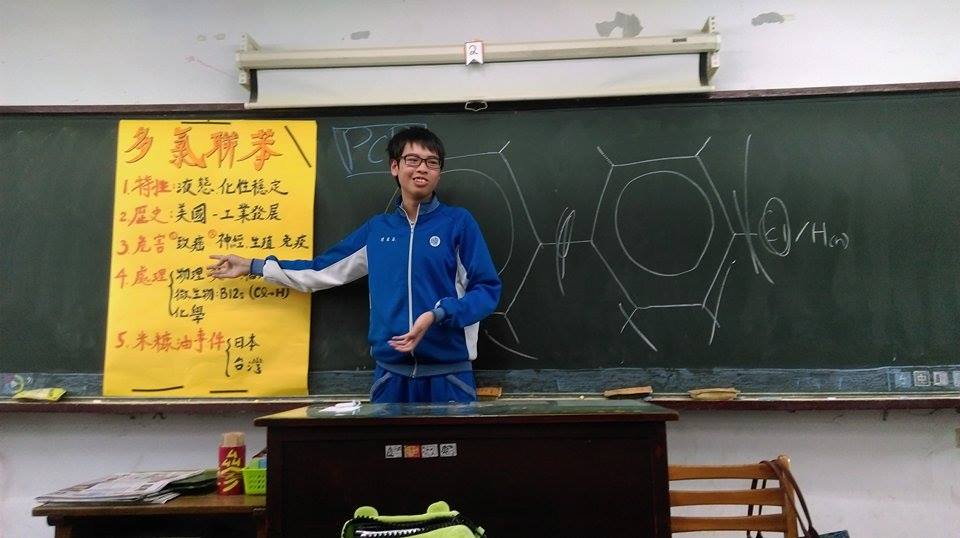 特色課程-人類與環境(微生物的應用)
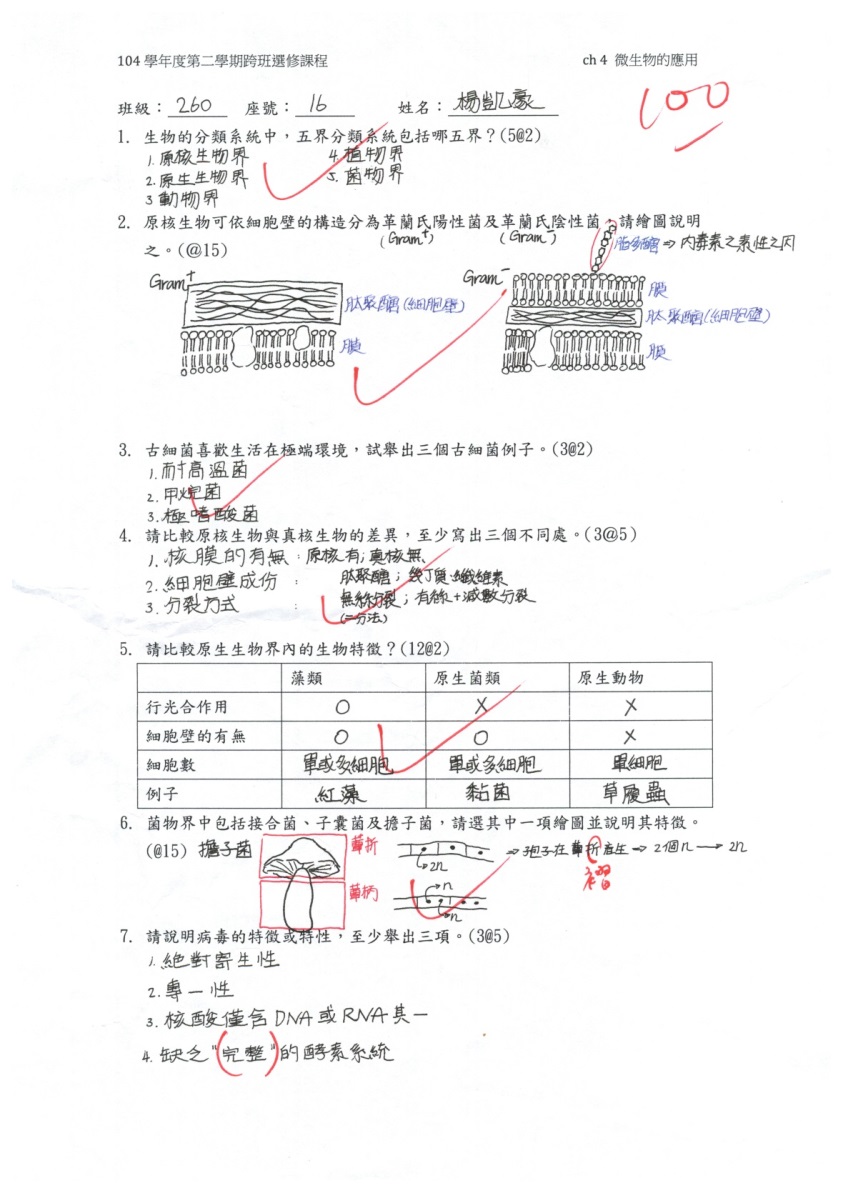 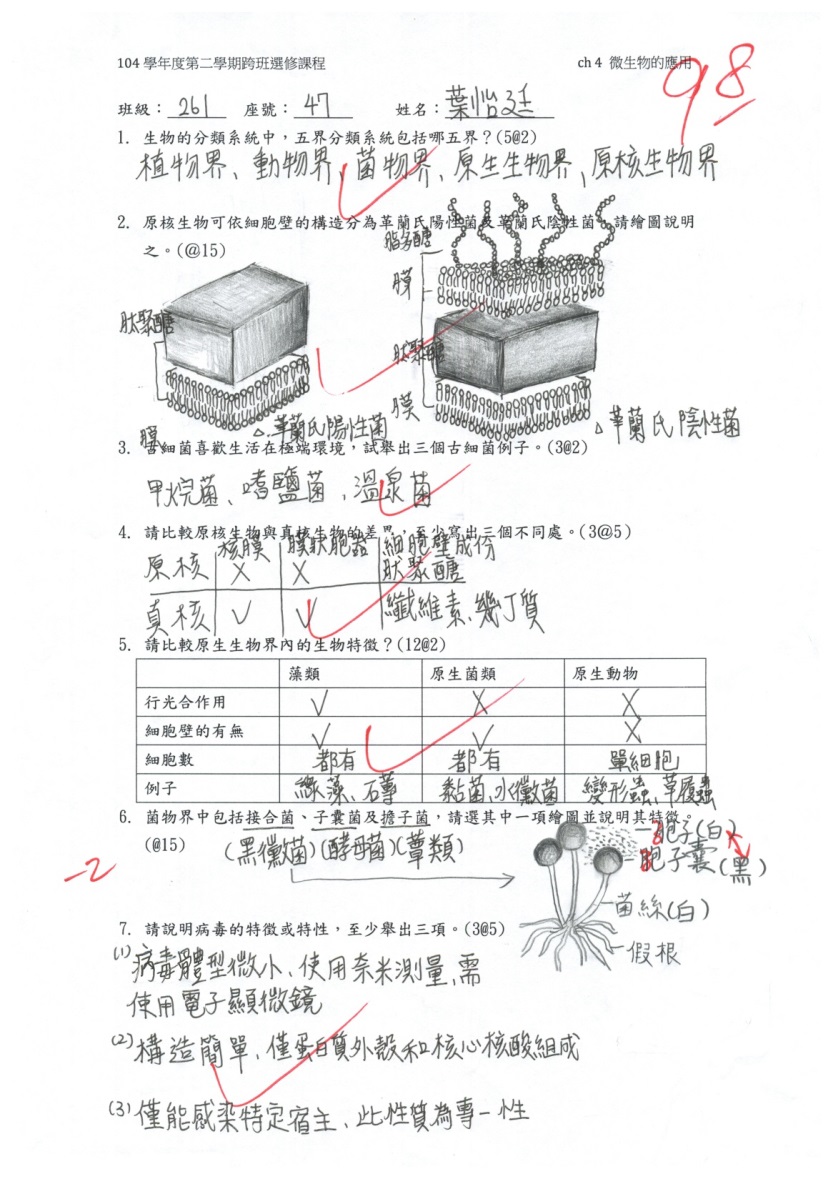 特色課程-人類與環境(基因轉殖技術)
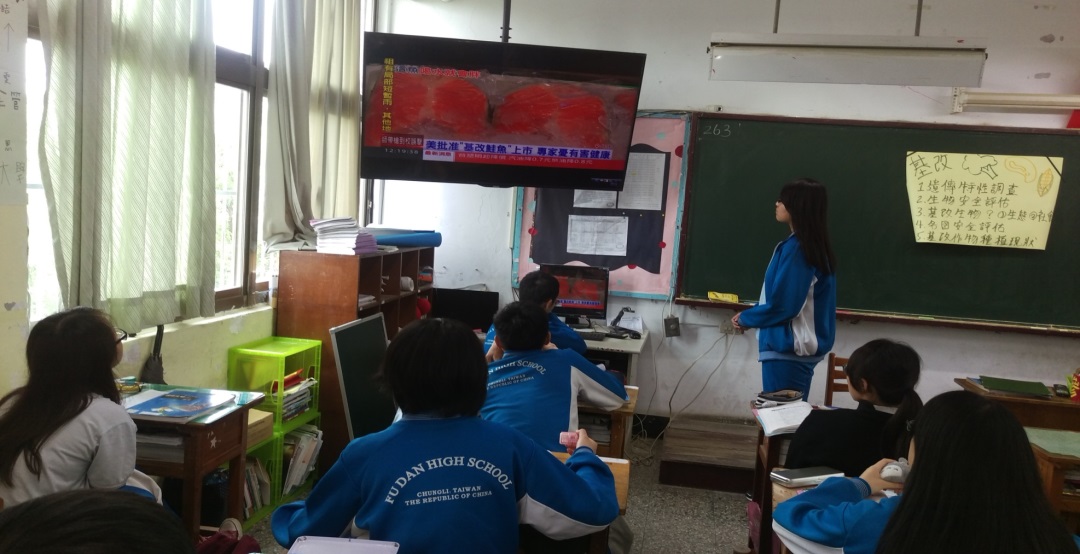 特色課程-生活攝影(外拍習作)
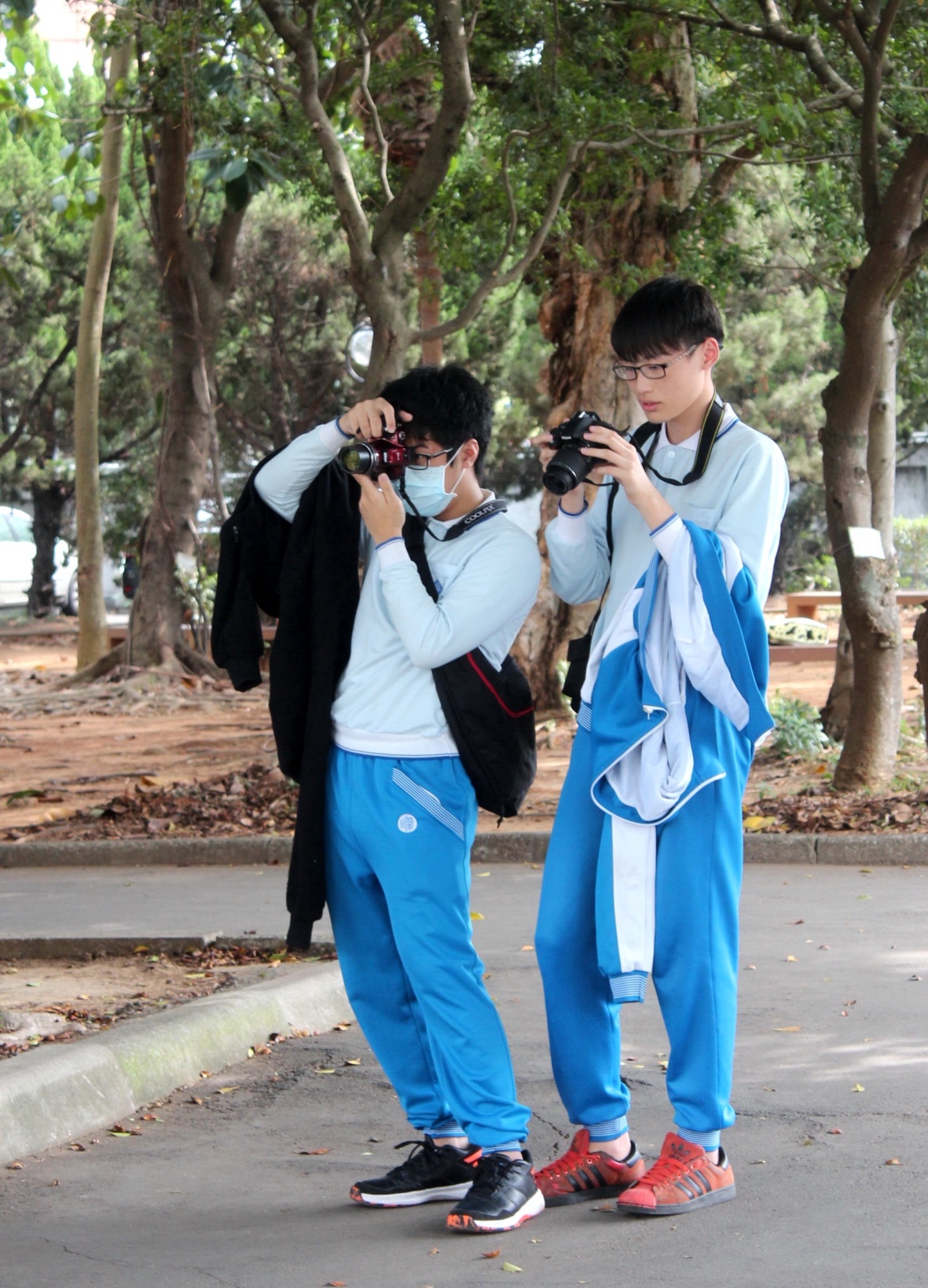 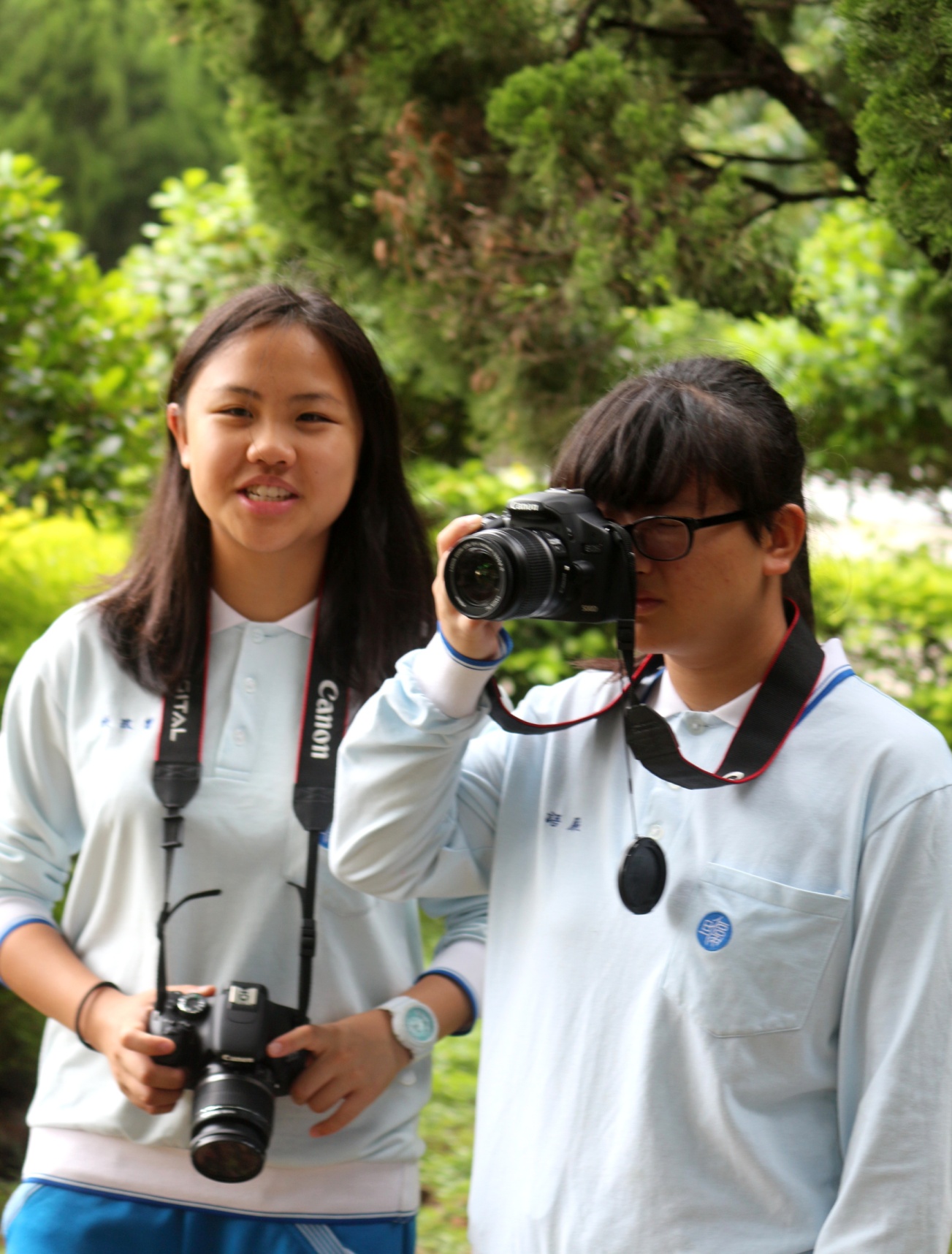 特色課程-生活攝影(優選同學作品賞析)
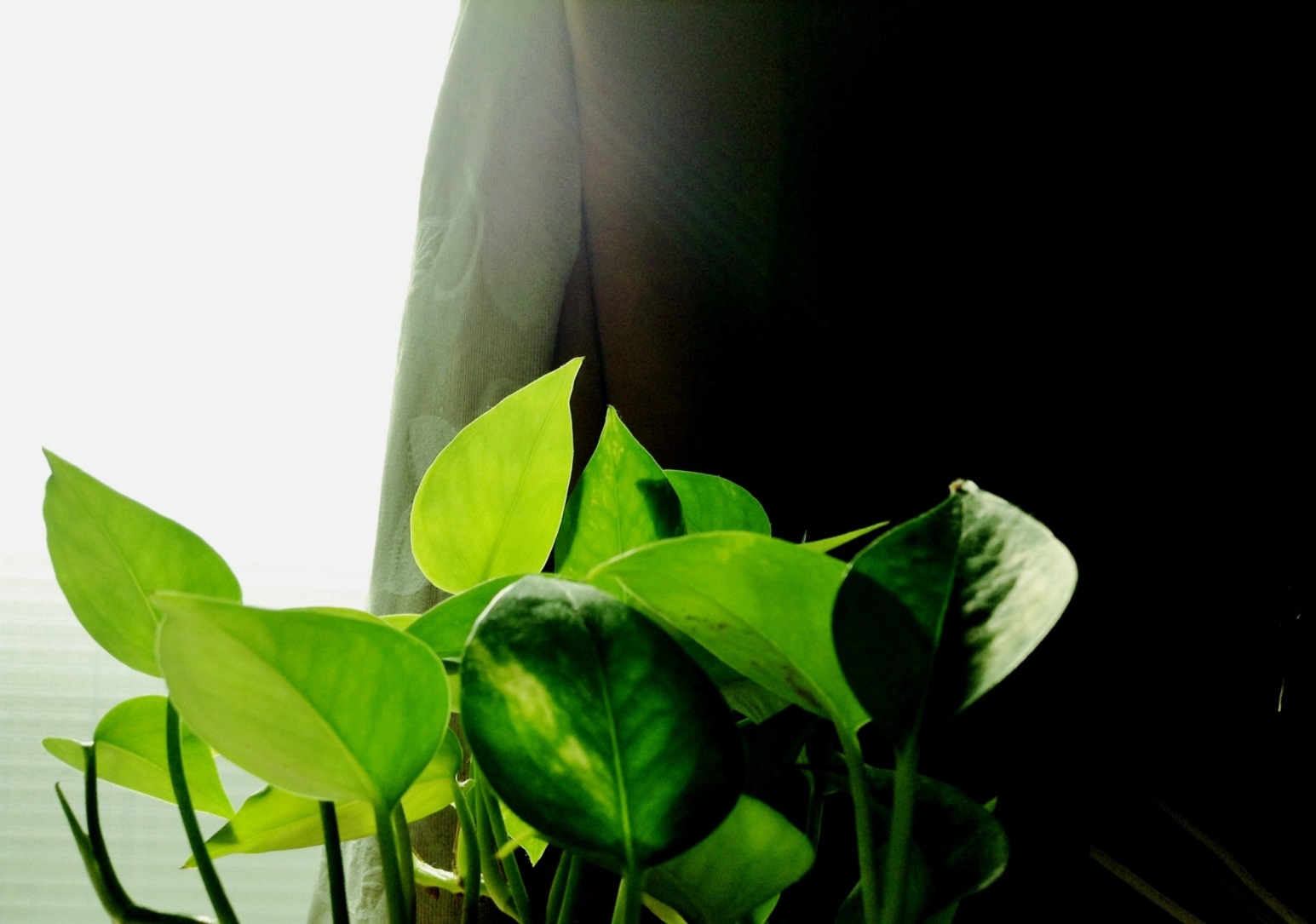 高二257班 李欣
特色課程-生活攝影(優選同學作品賞析)
高260班 曾玟欣
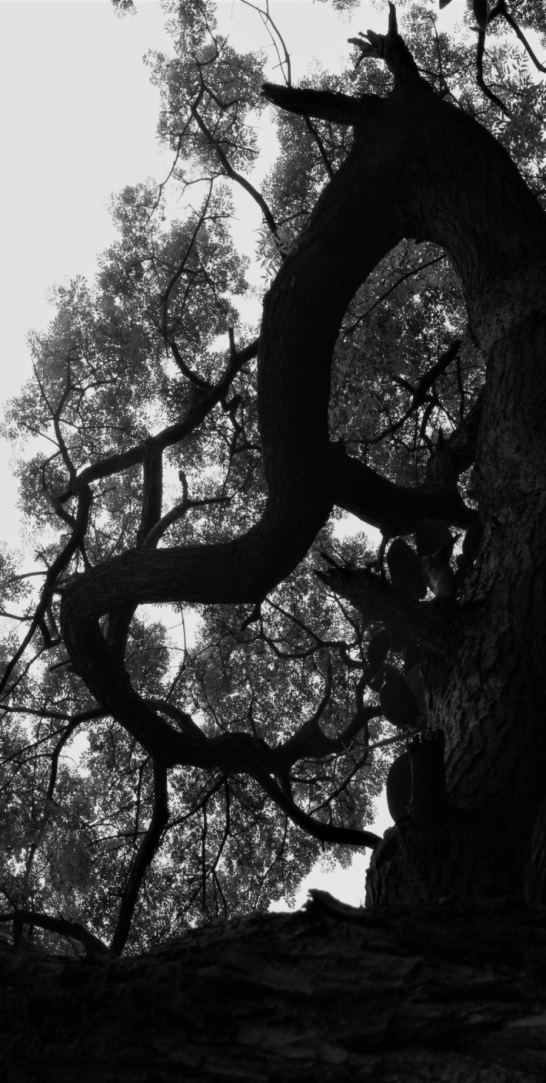 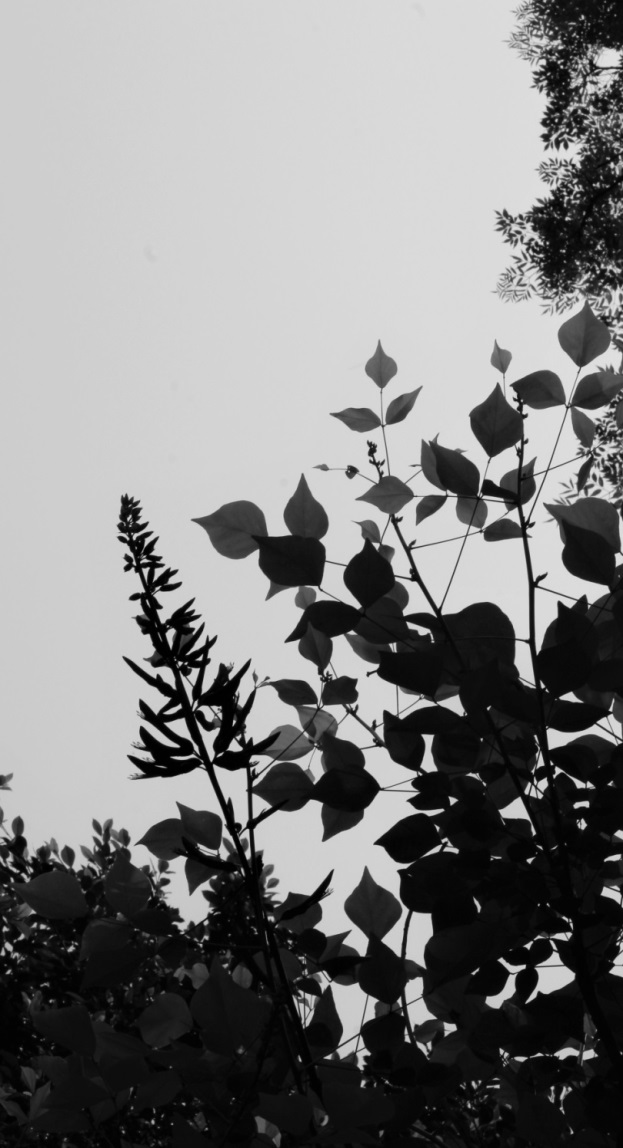 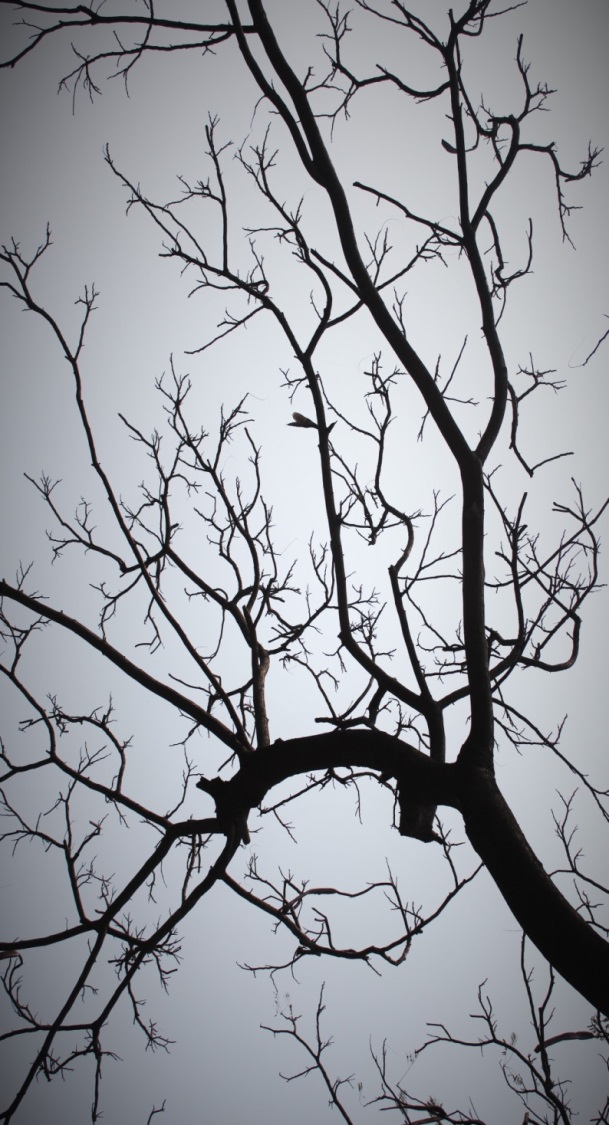 特色課程-英語戲劇與繪本(劇本朗讀)
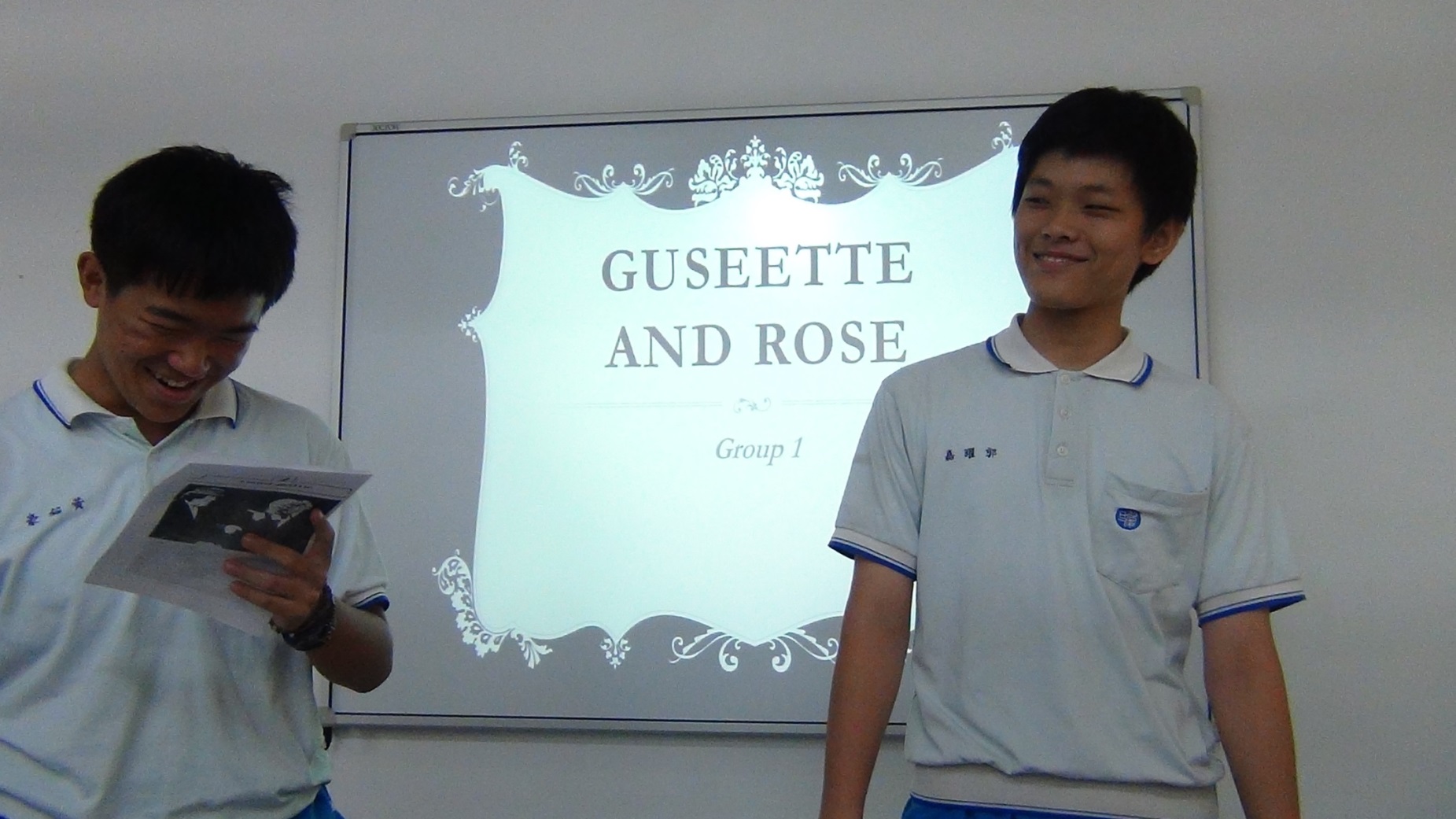 特色課程-英語戲劇與繪本(校外實察)
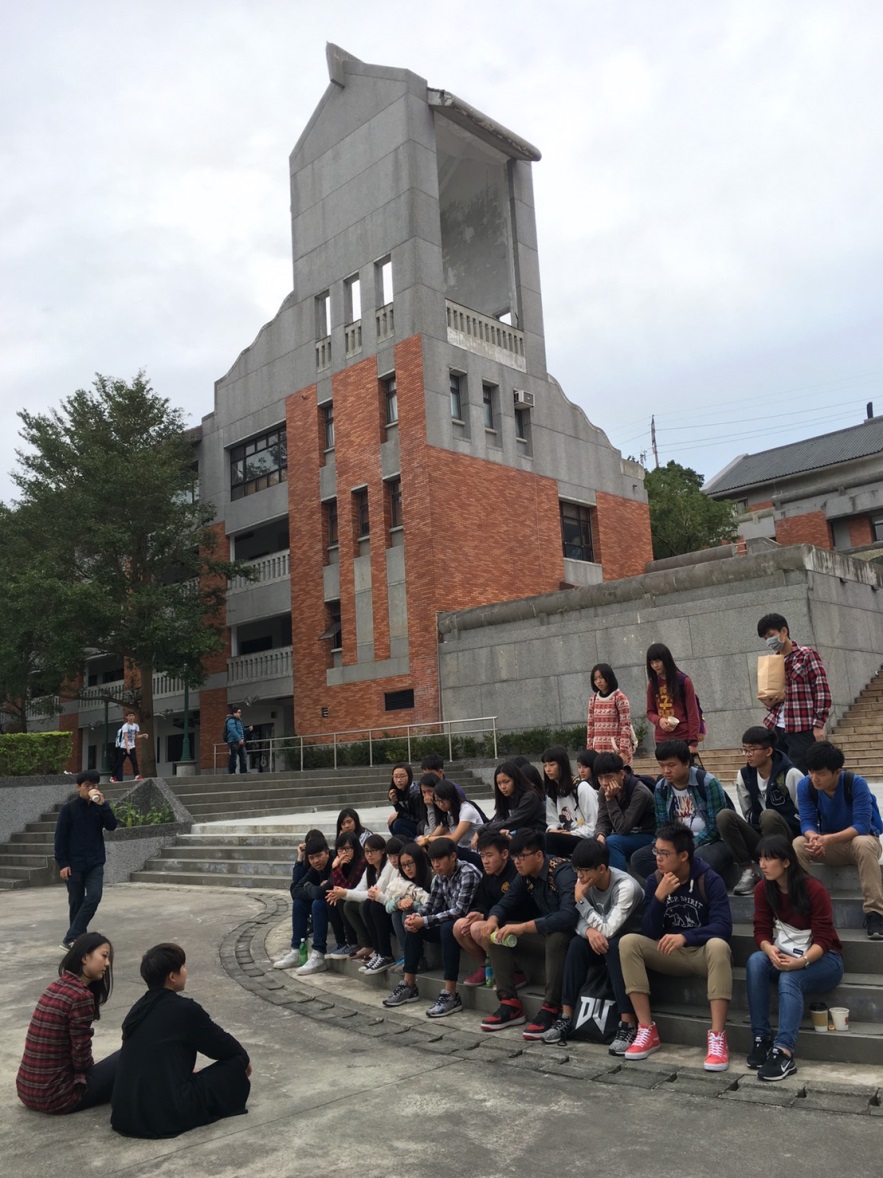 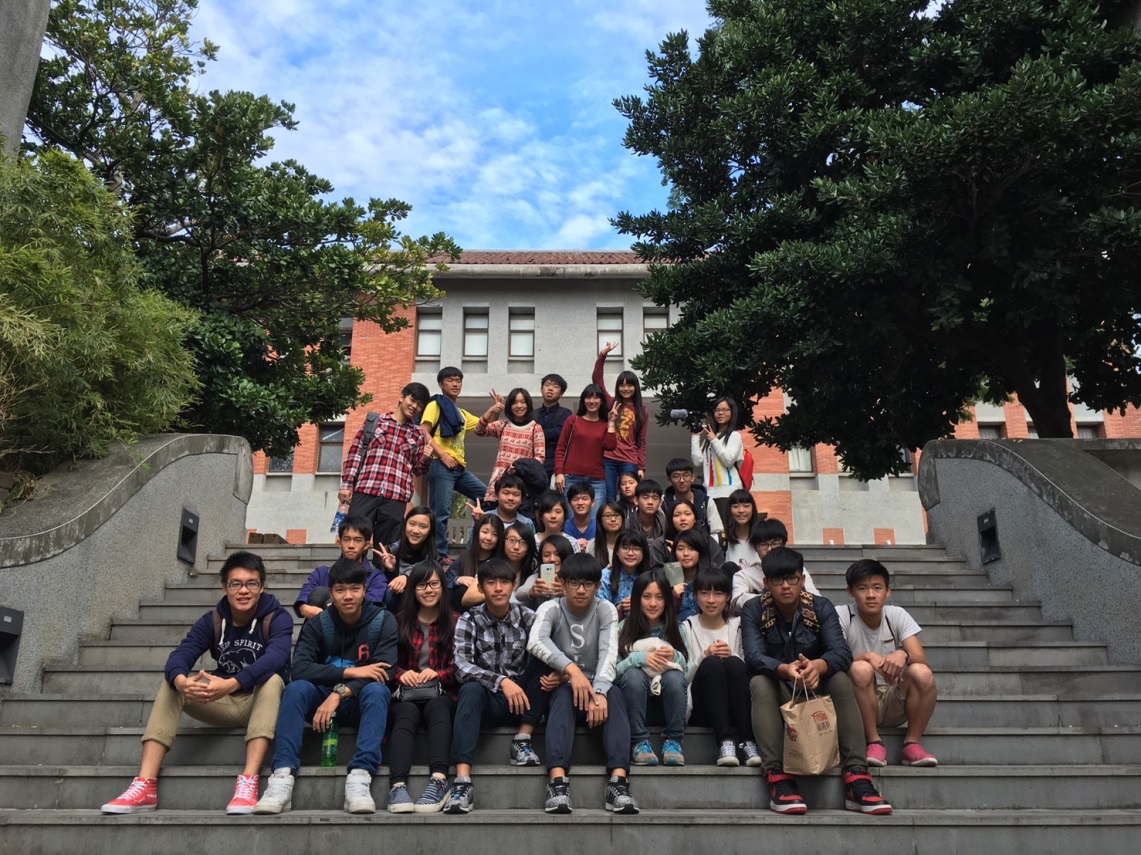 加深、加廣與拔尖課程
與大學無縫接軌
國語文競賽培訓
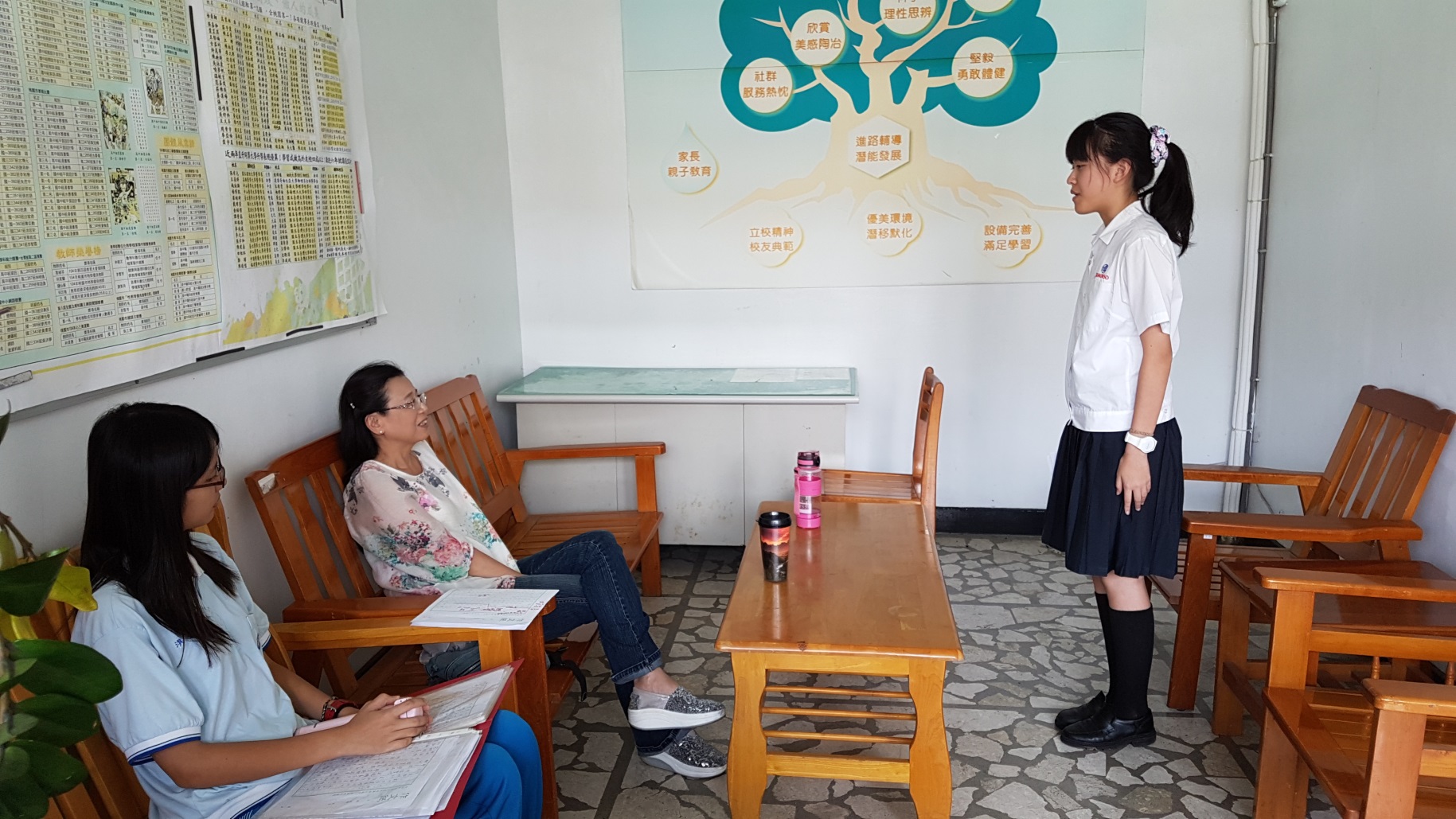 國語文競賽
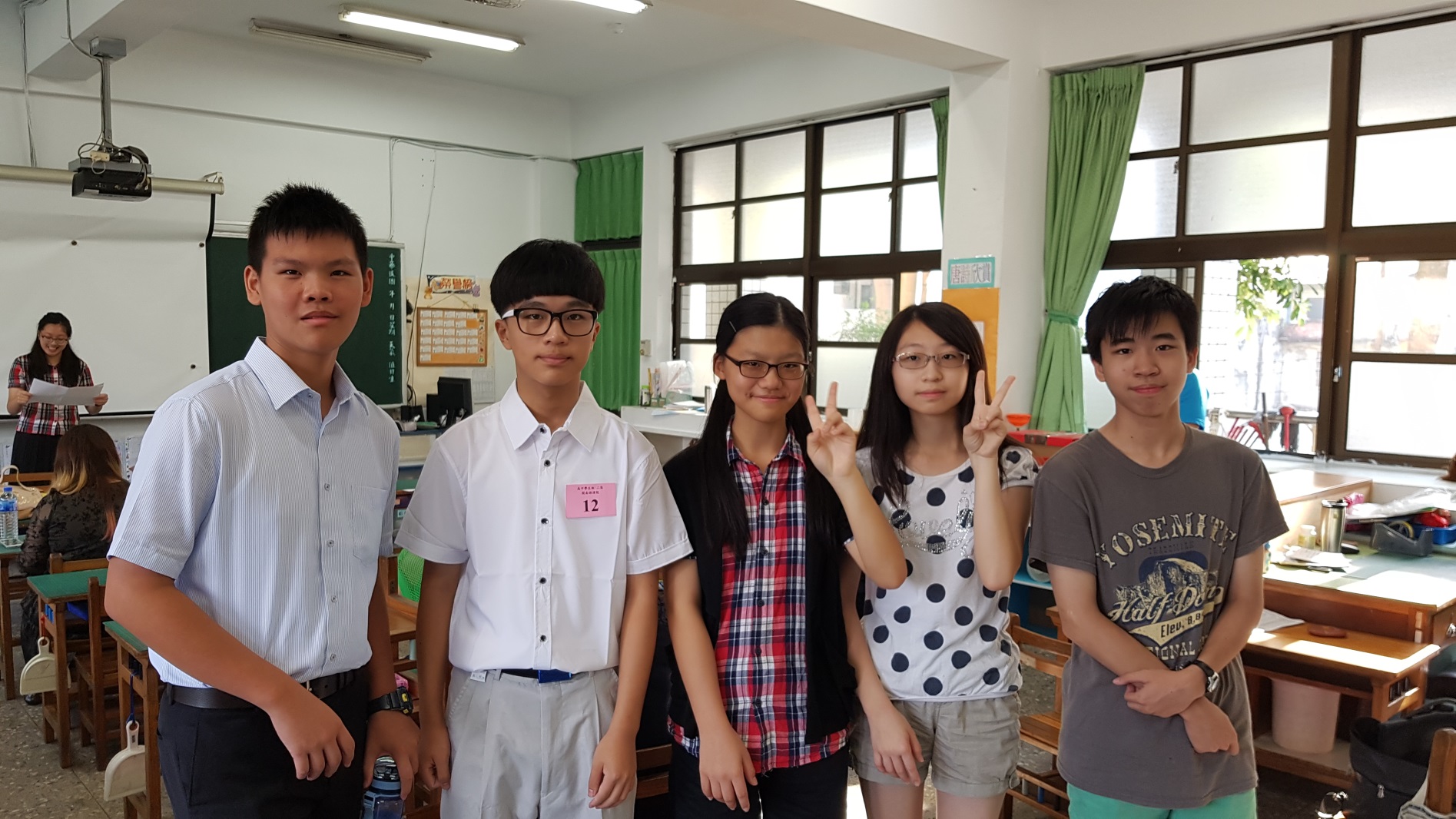 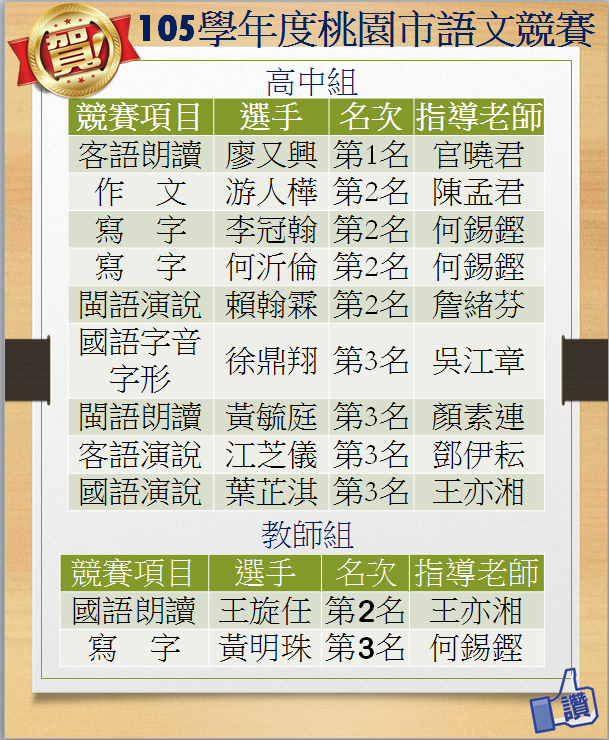 105外交小尖兵
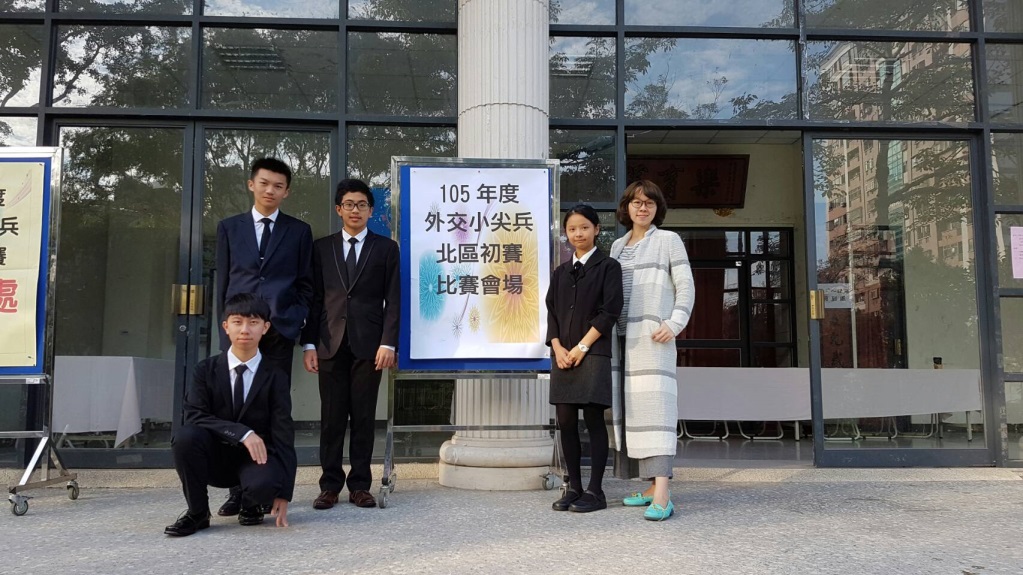 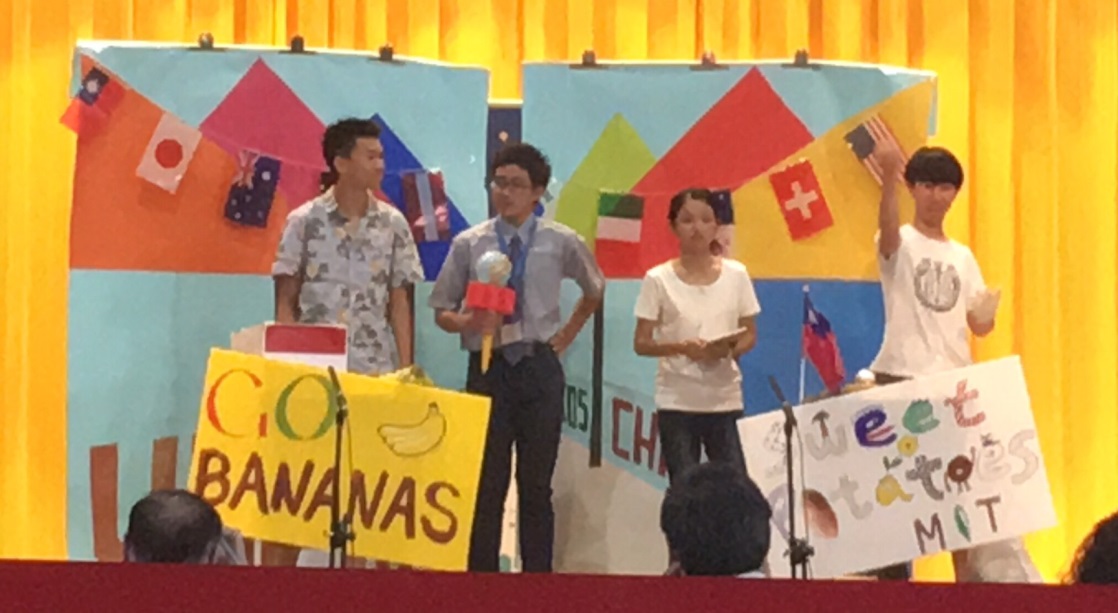 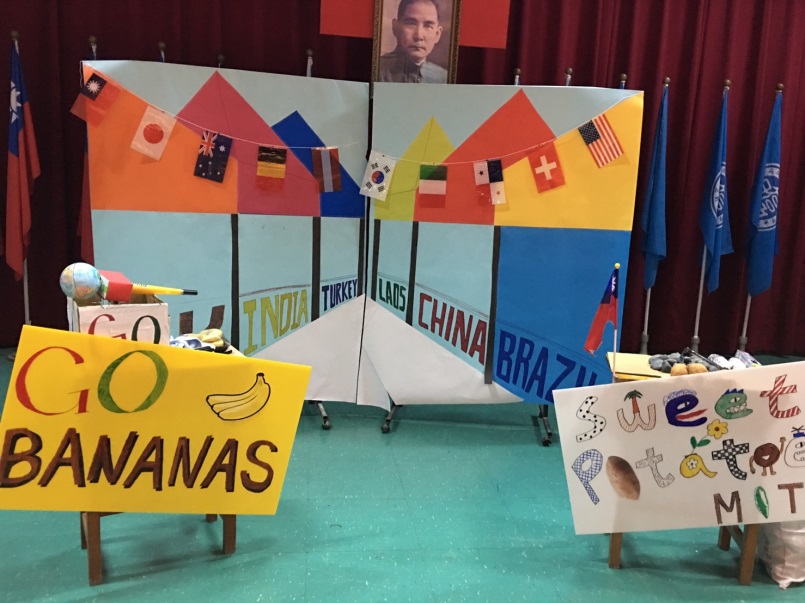 科展培訓
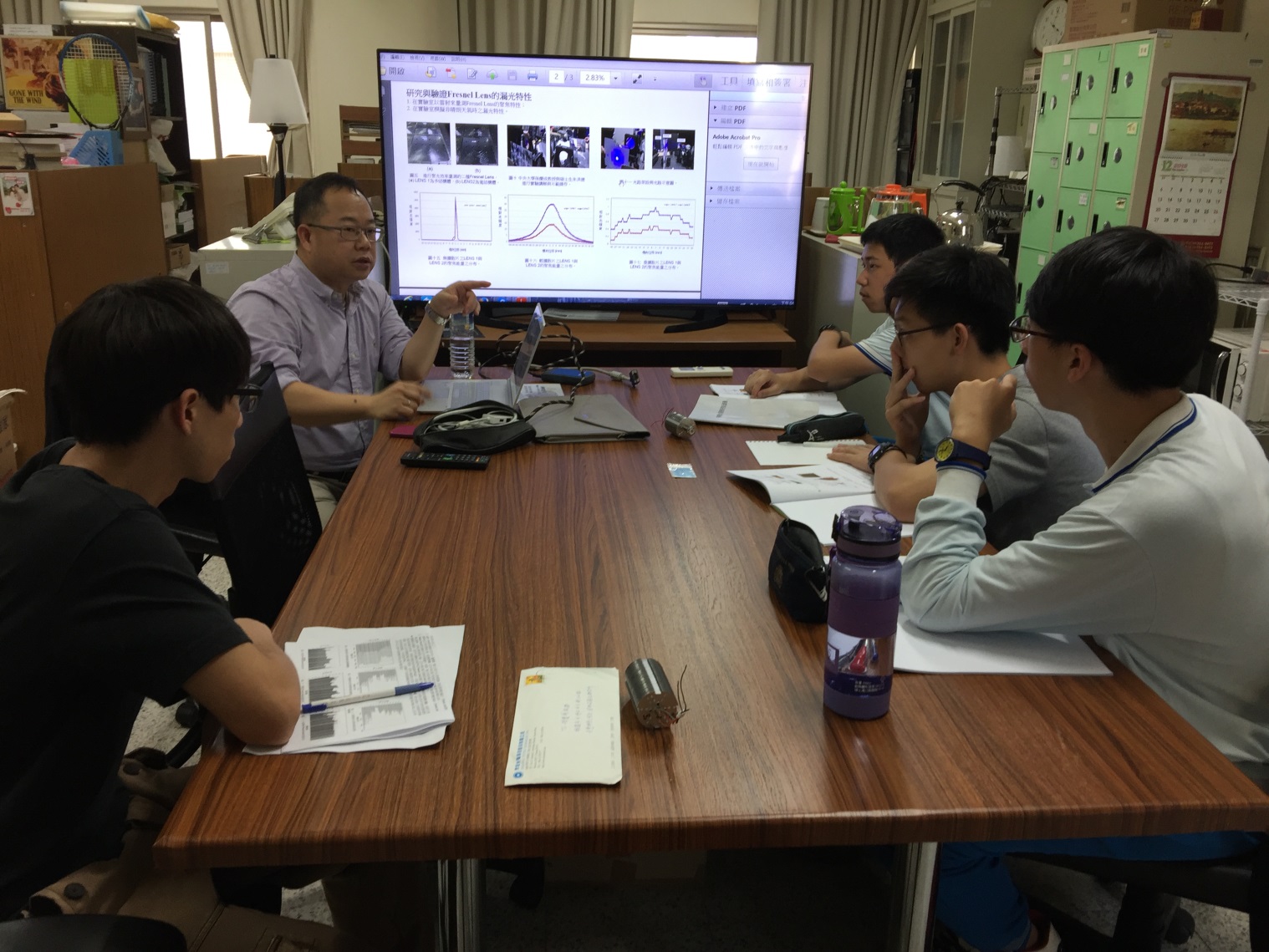 科展培訓
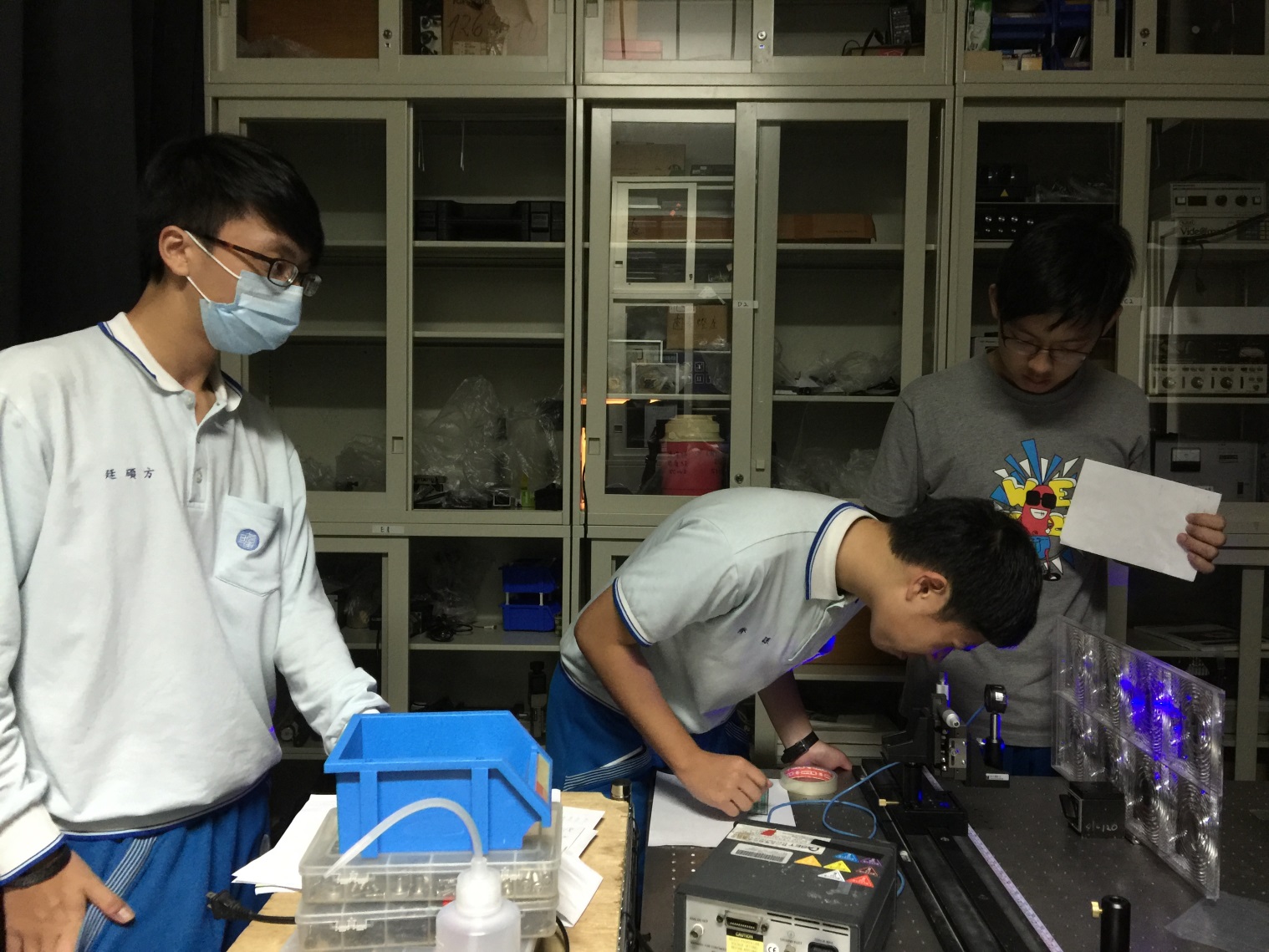 科展培訓
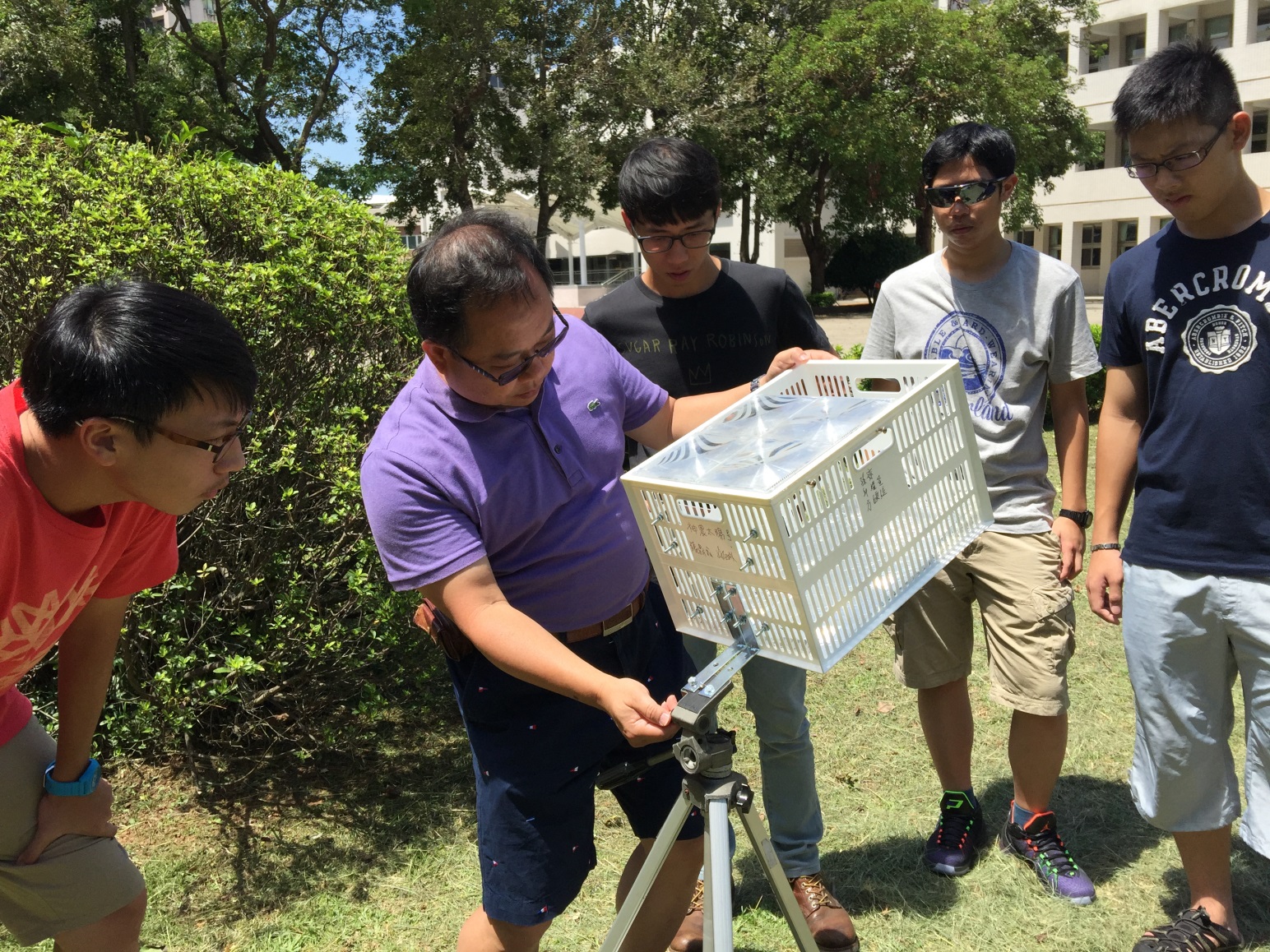 補強性選修課程
確保學生基本學力
數學補救教學
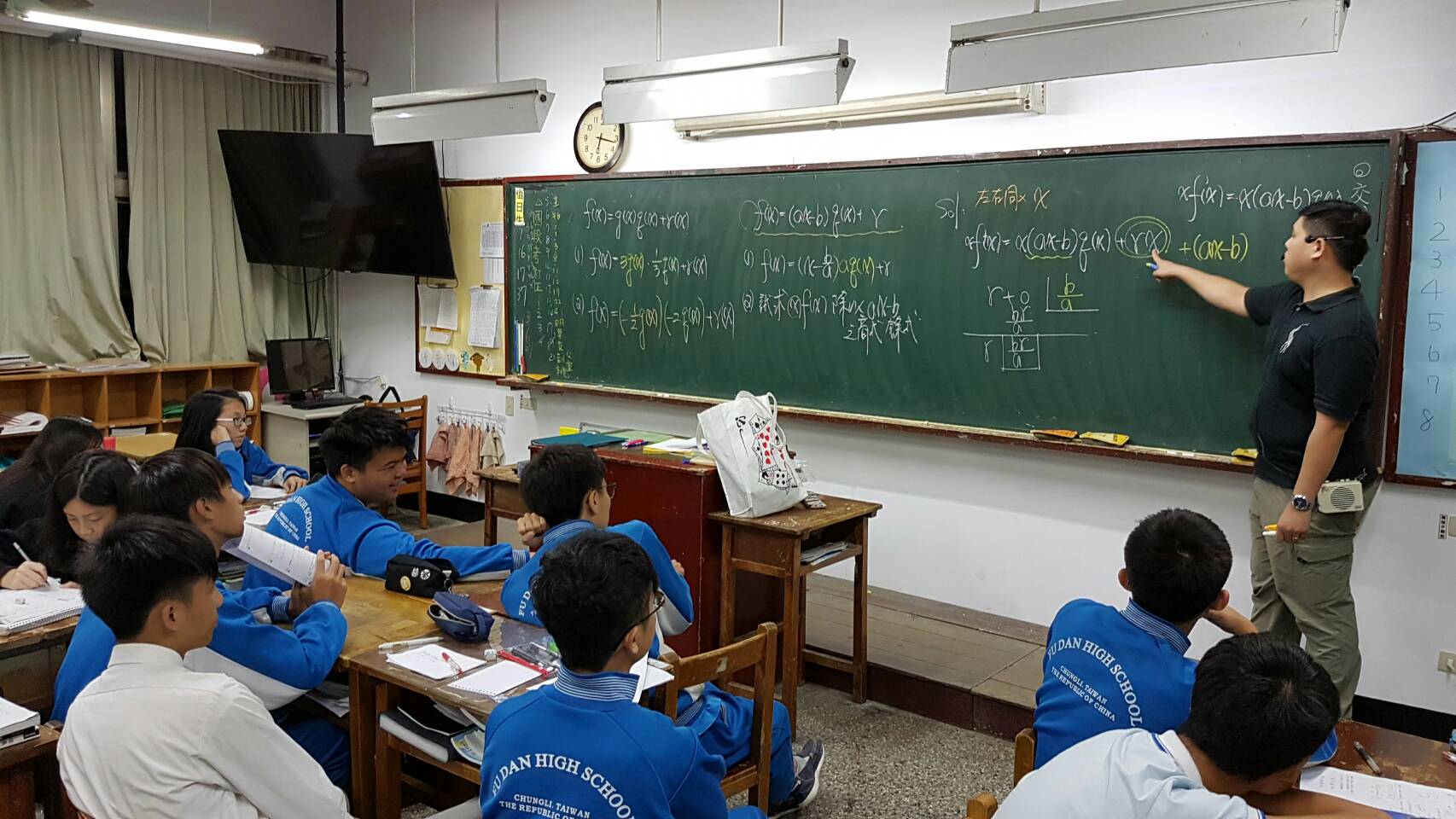 數學補救教學
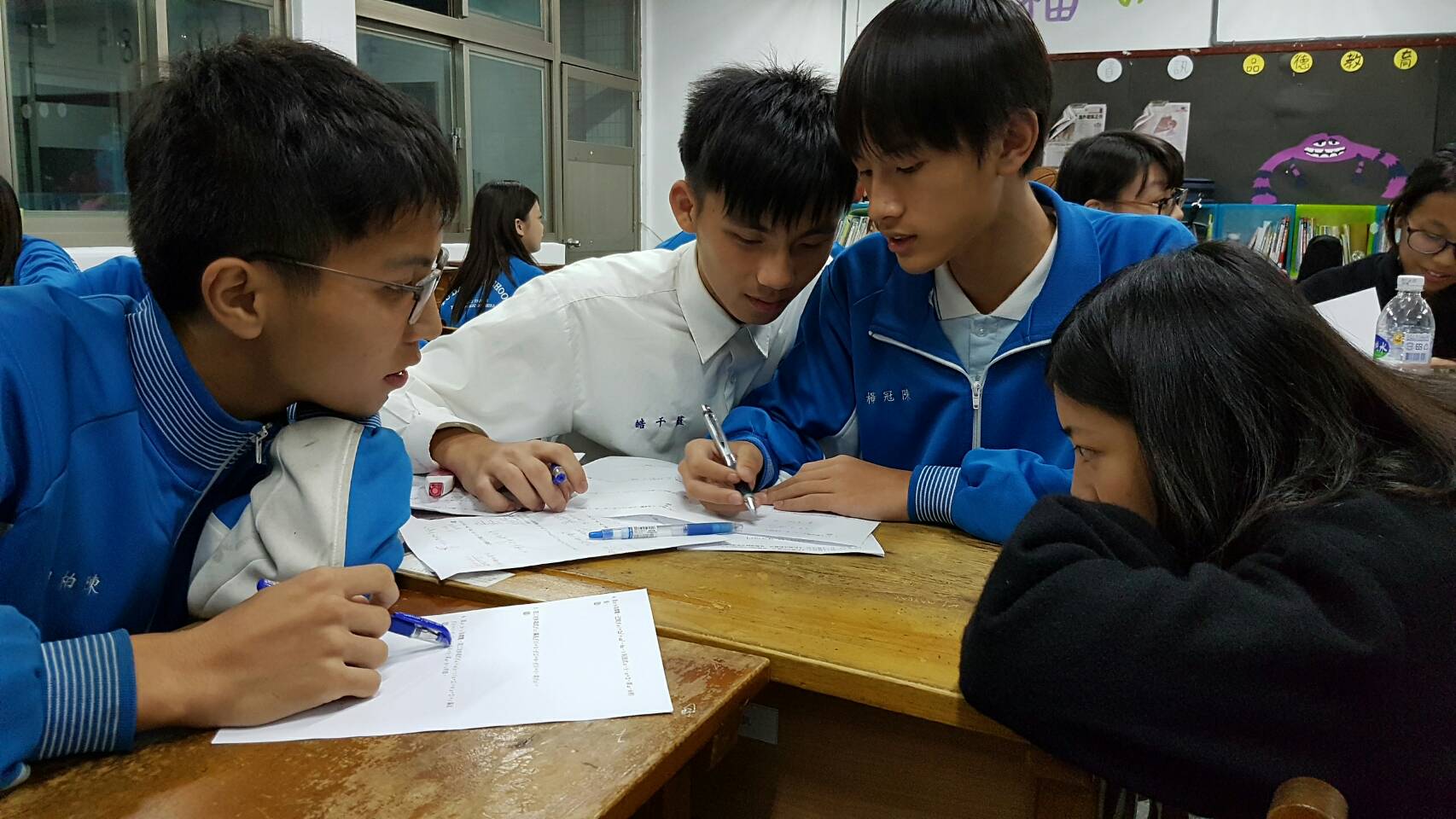 國文補救教學
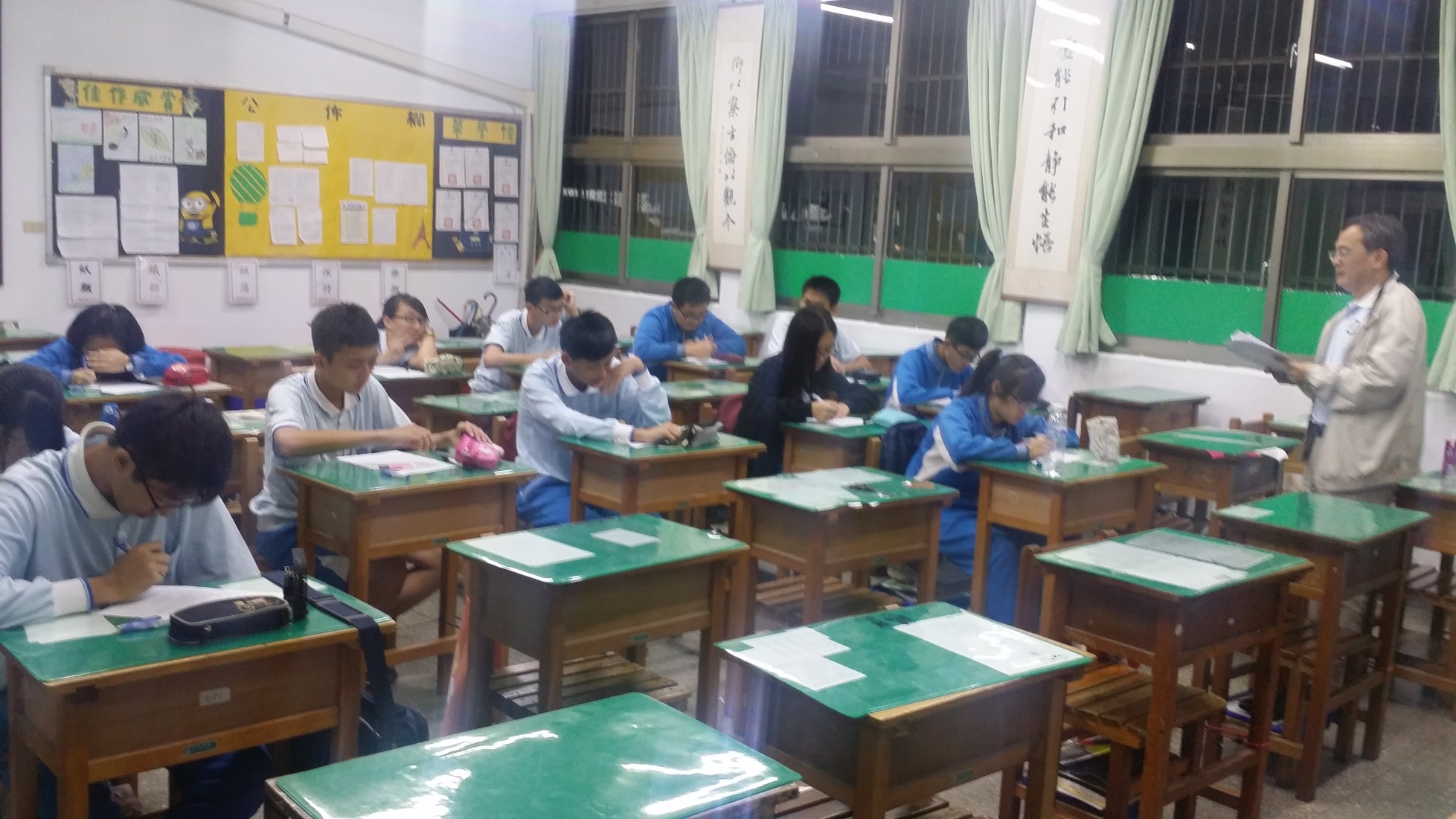 國文補救教學
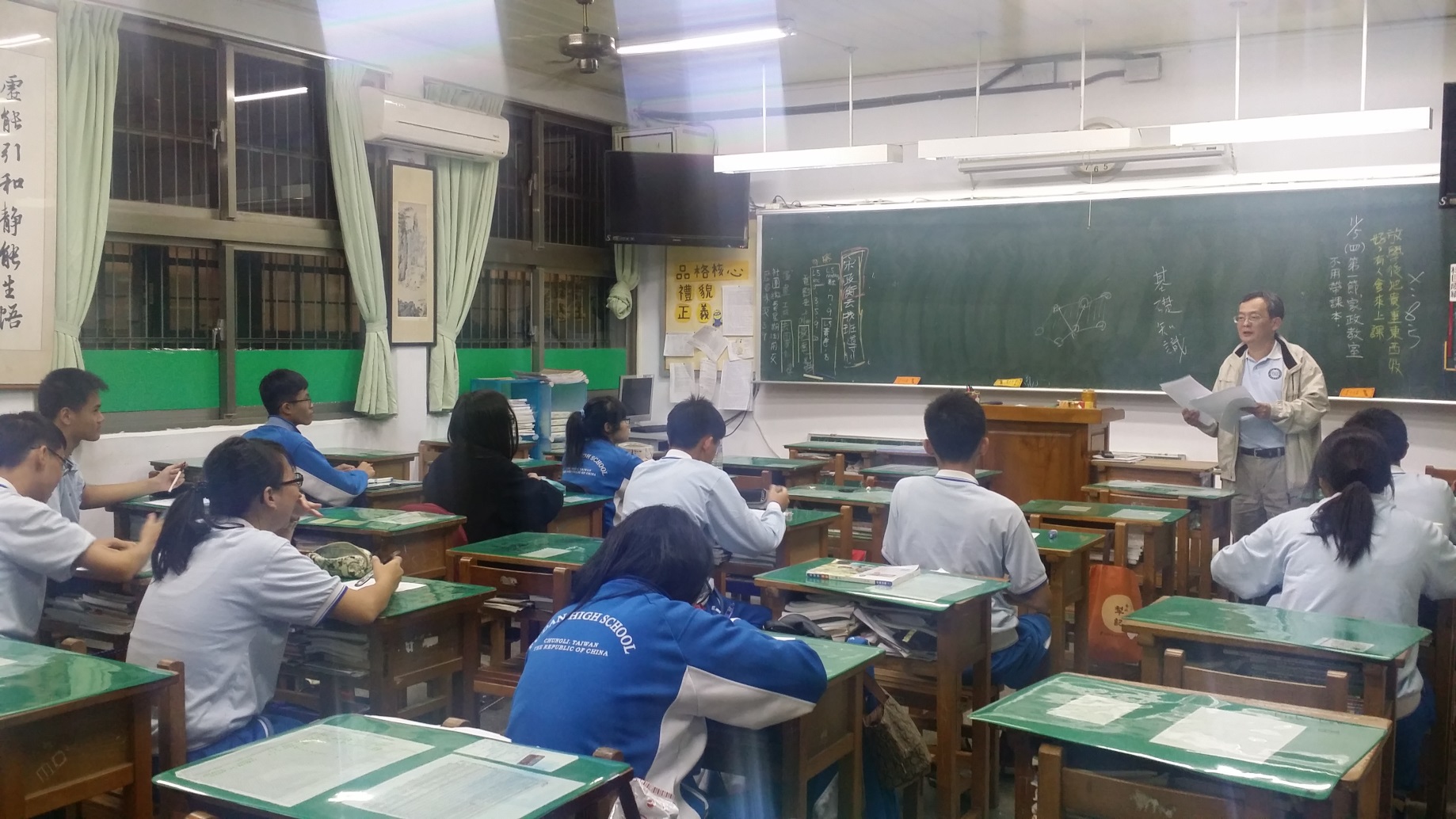 英文補救教學(English Corner)
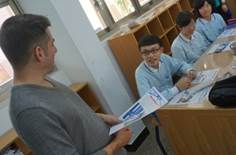 英文補救教學
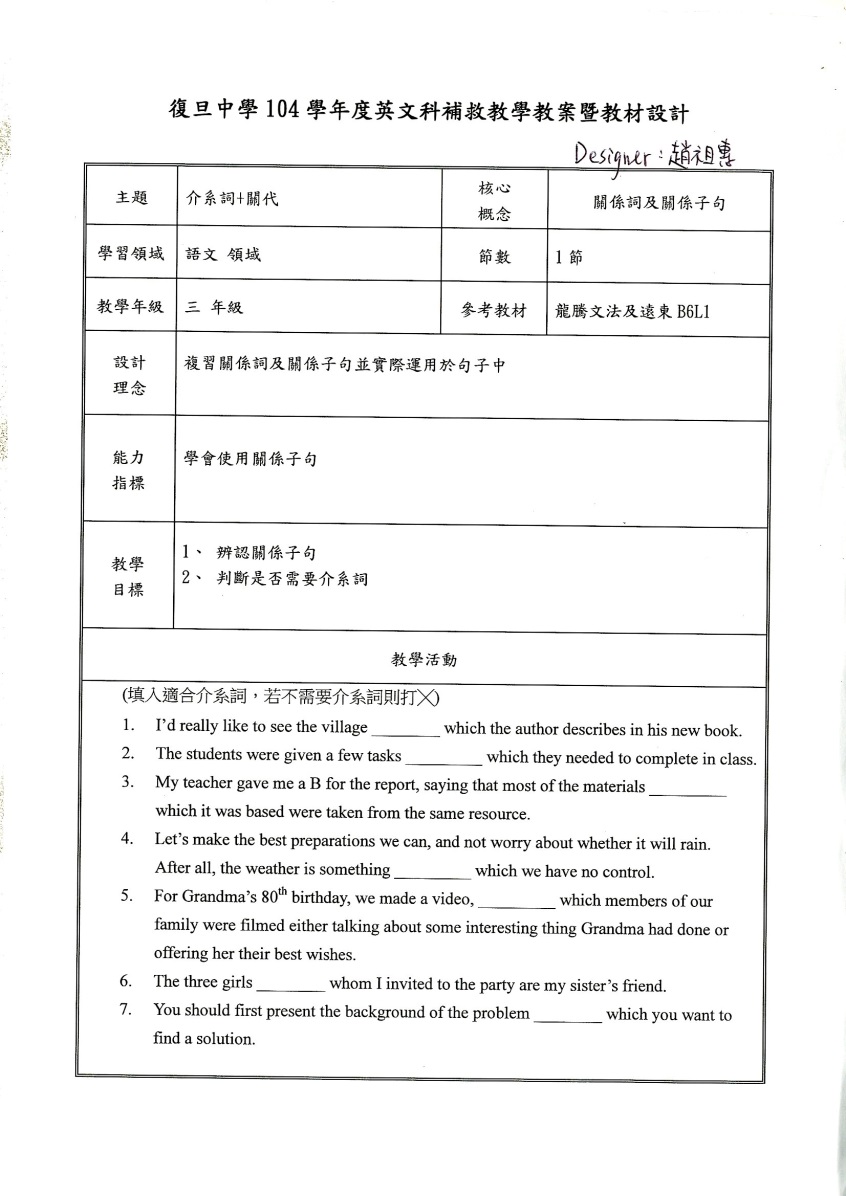 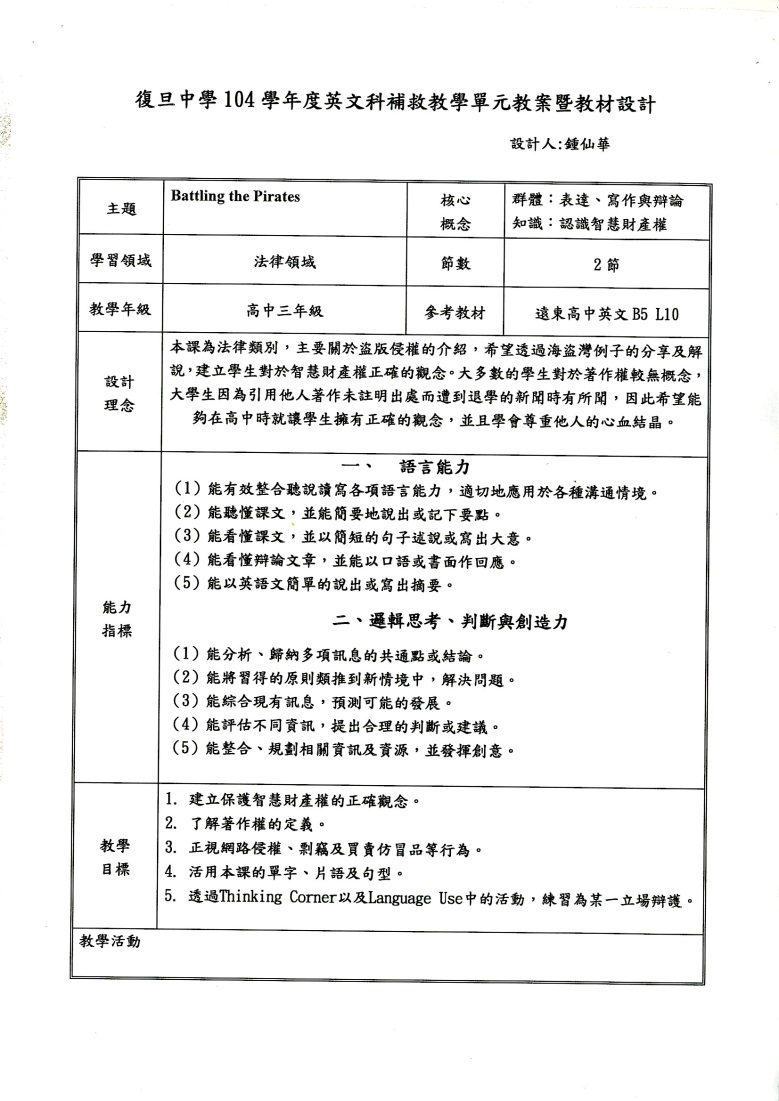 透過彈性學習、職涯試探
協助學生找尋生涯目標
職涯講座-朱學恆
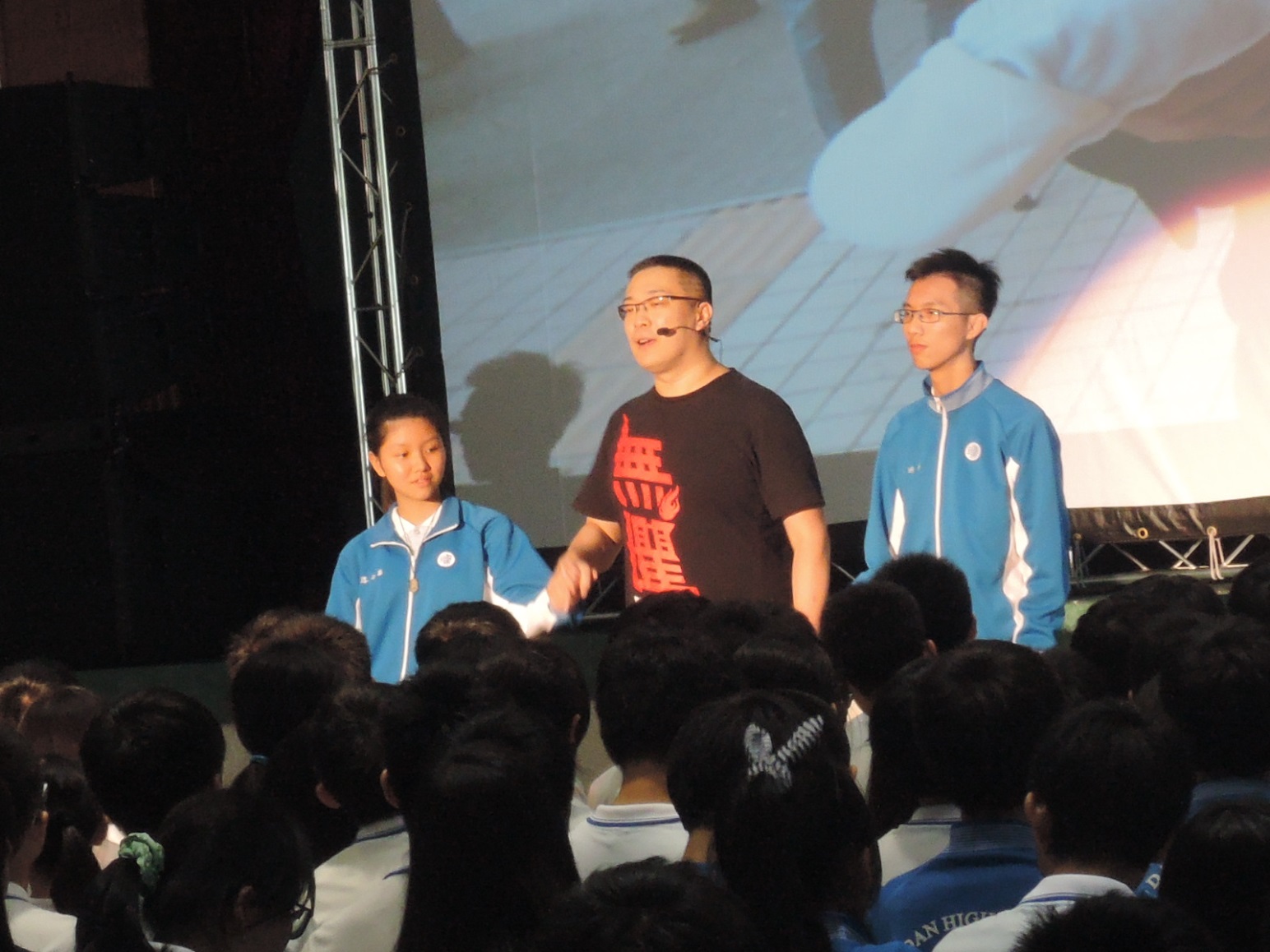 職涯講座-朱學恆
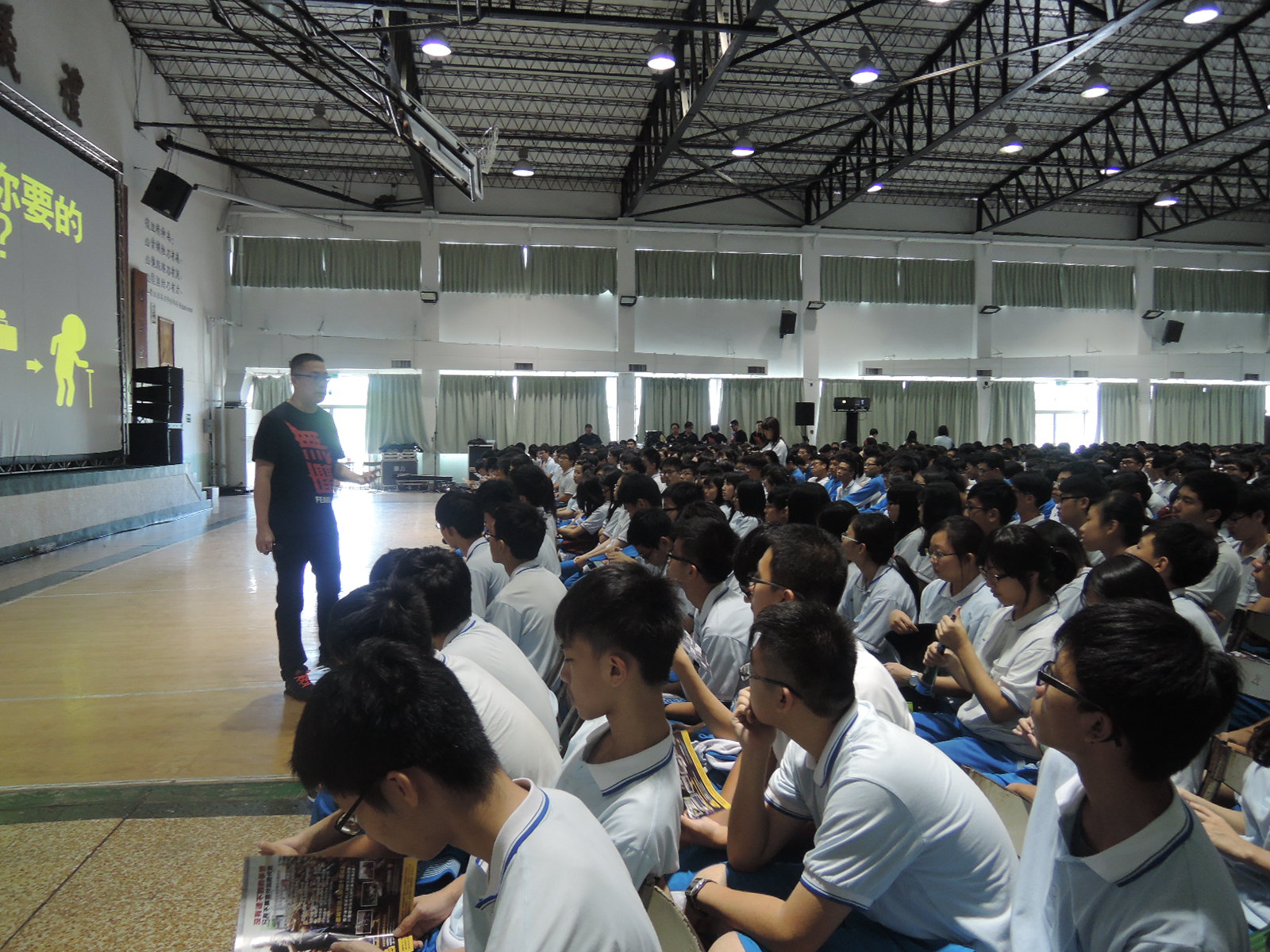 職涯講座-國際學校介紹
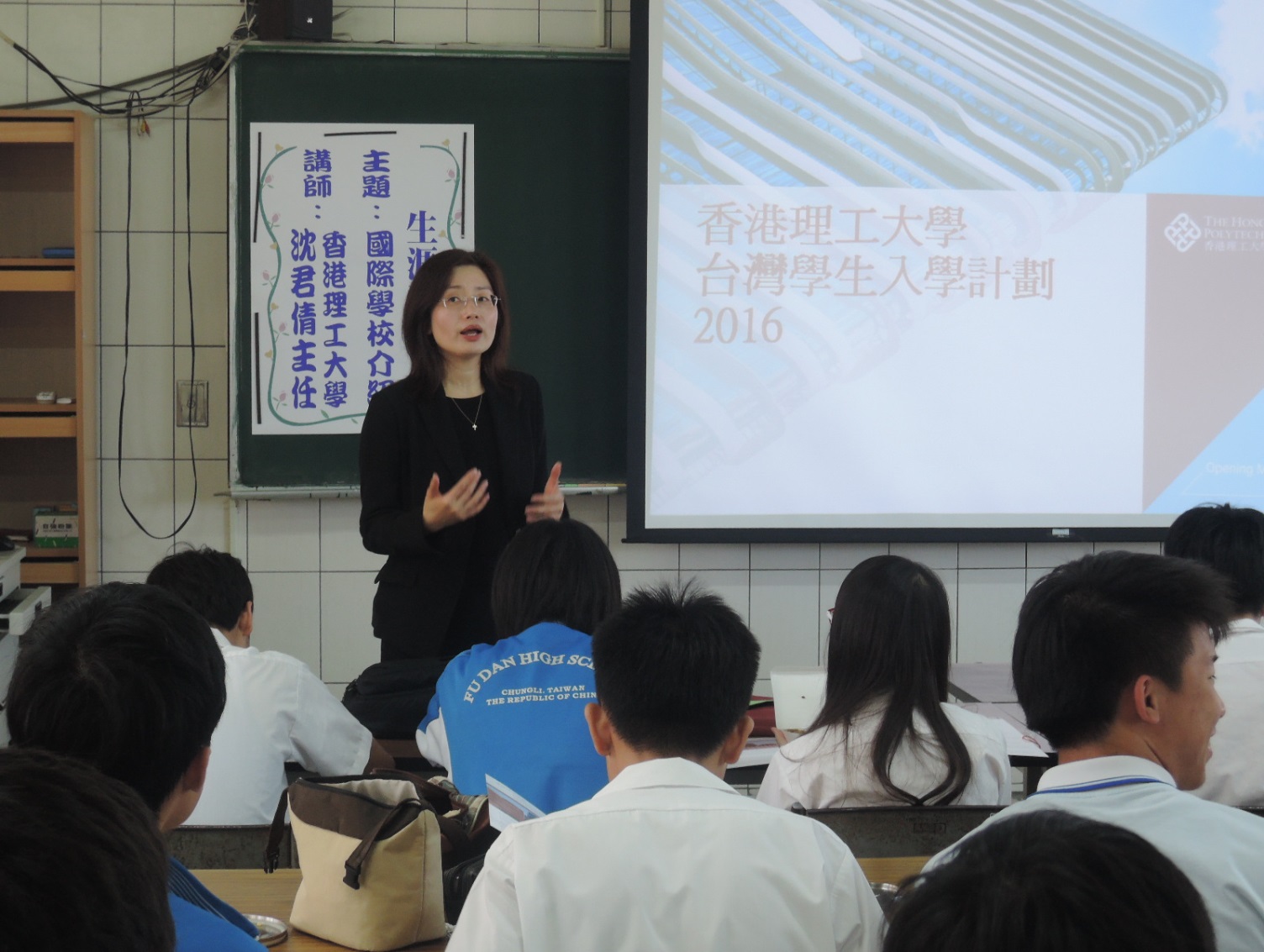 職涯面試
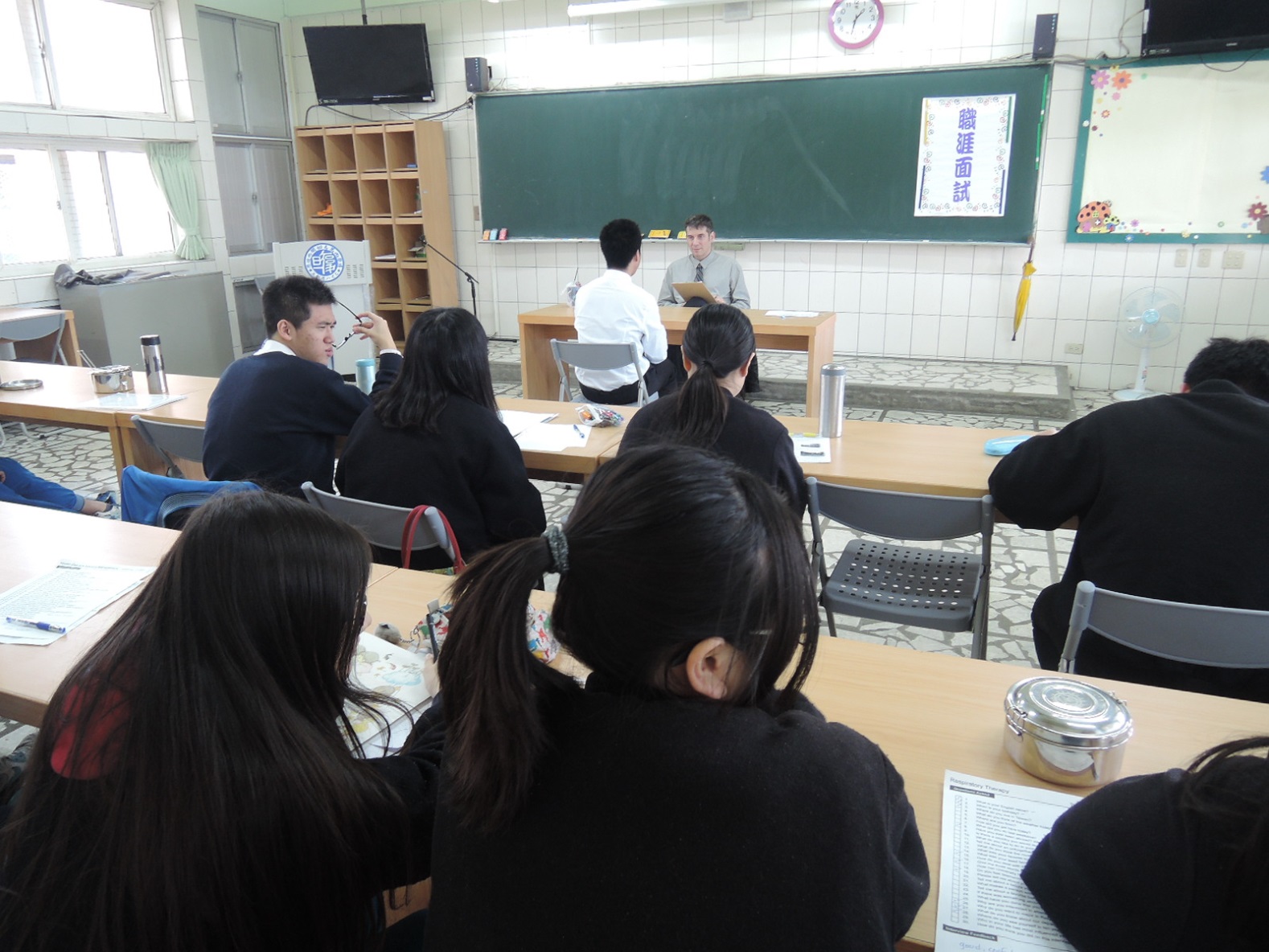 職涯面試
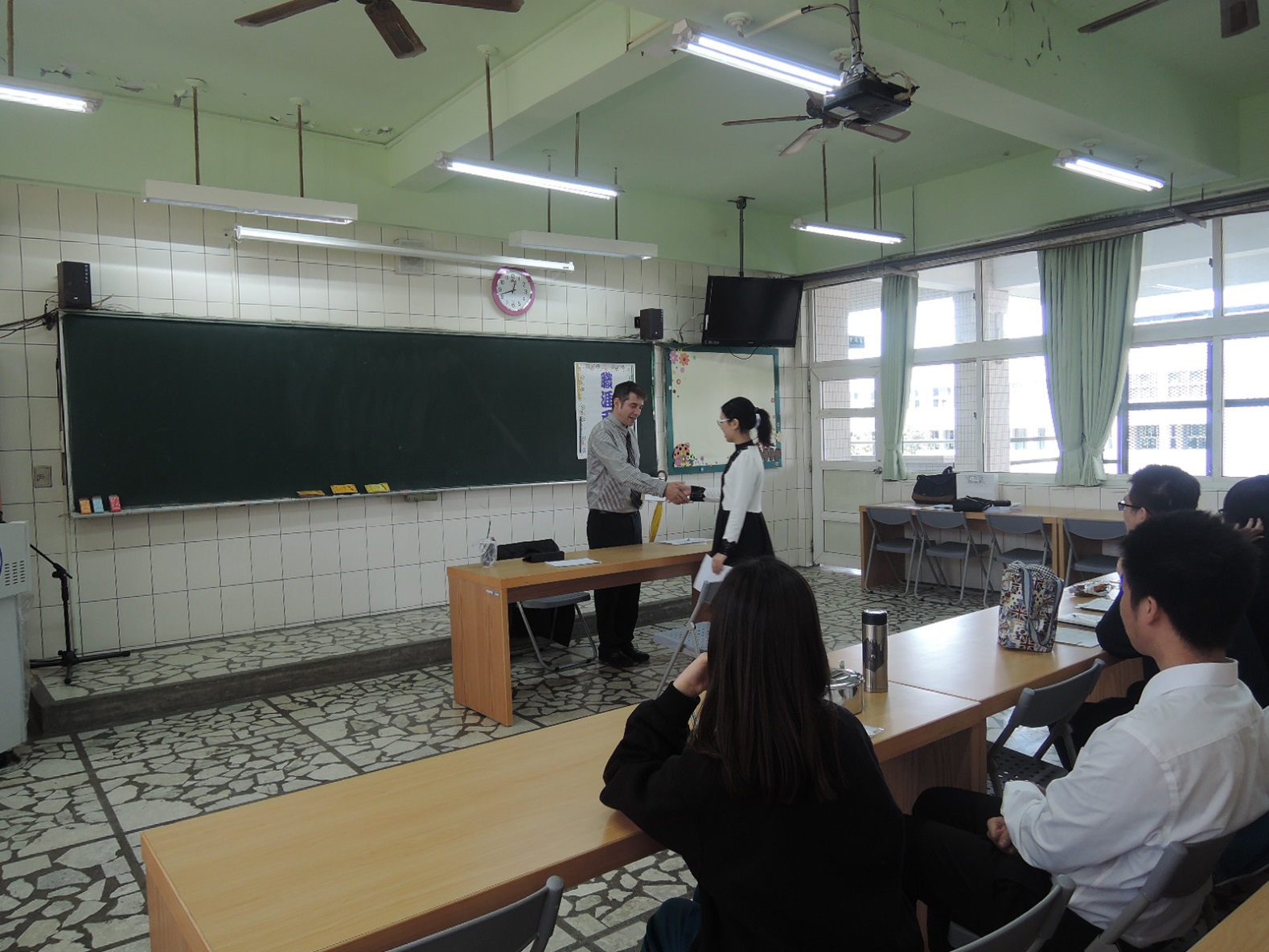 職涯體驗活動-機場
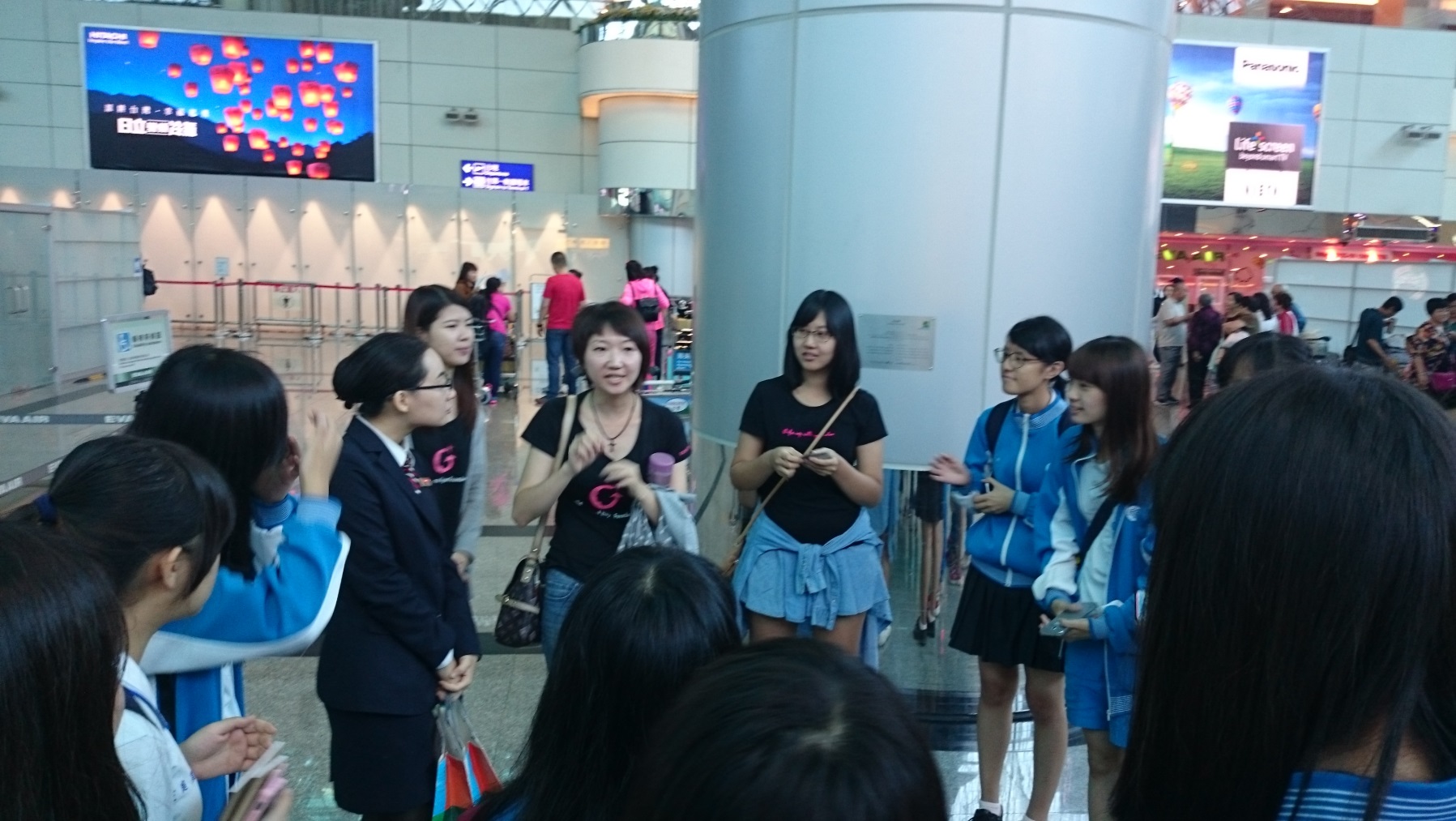 職涯體驗活動-機場
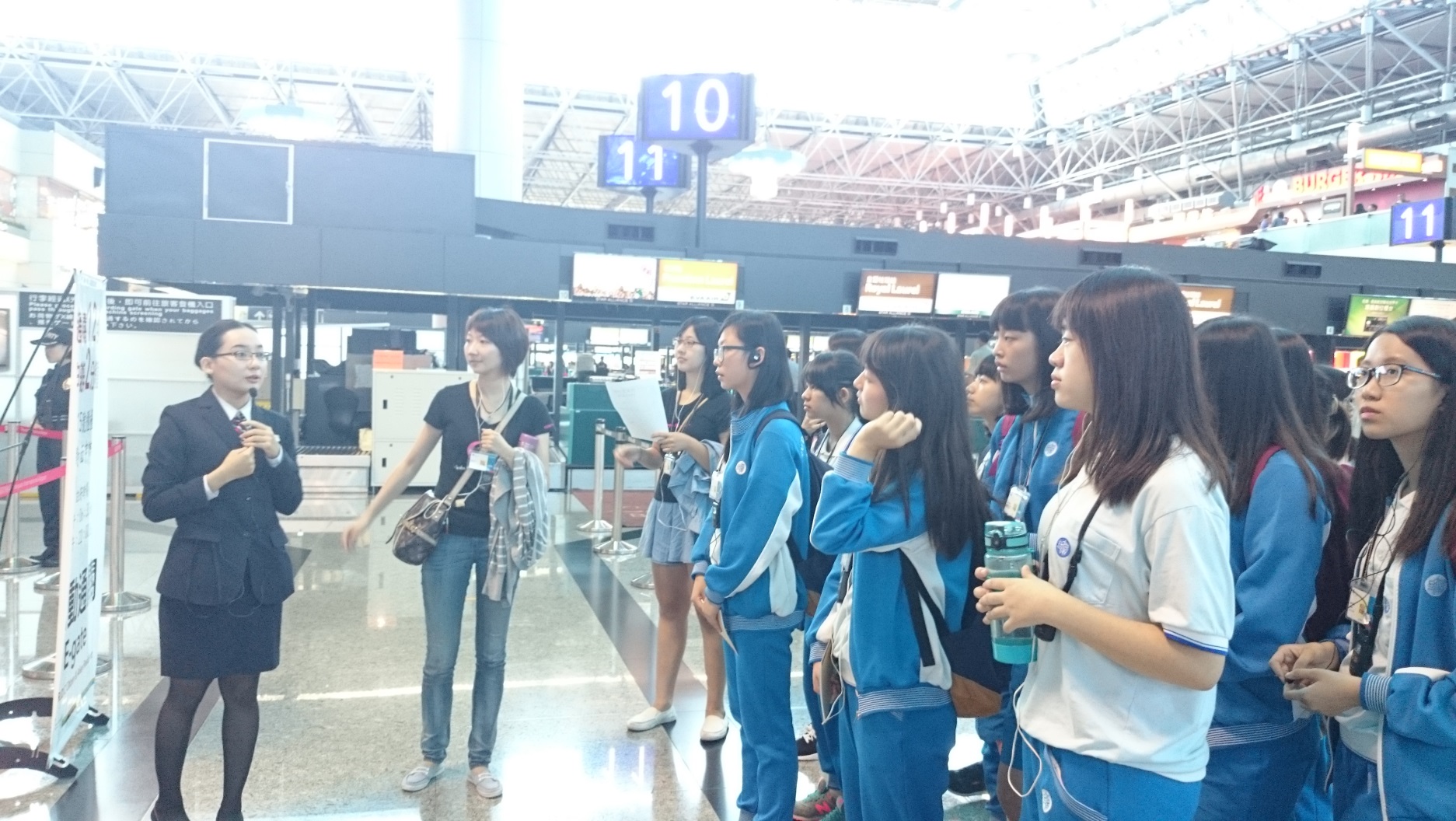